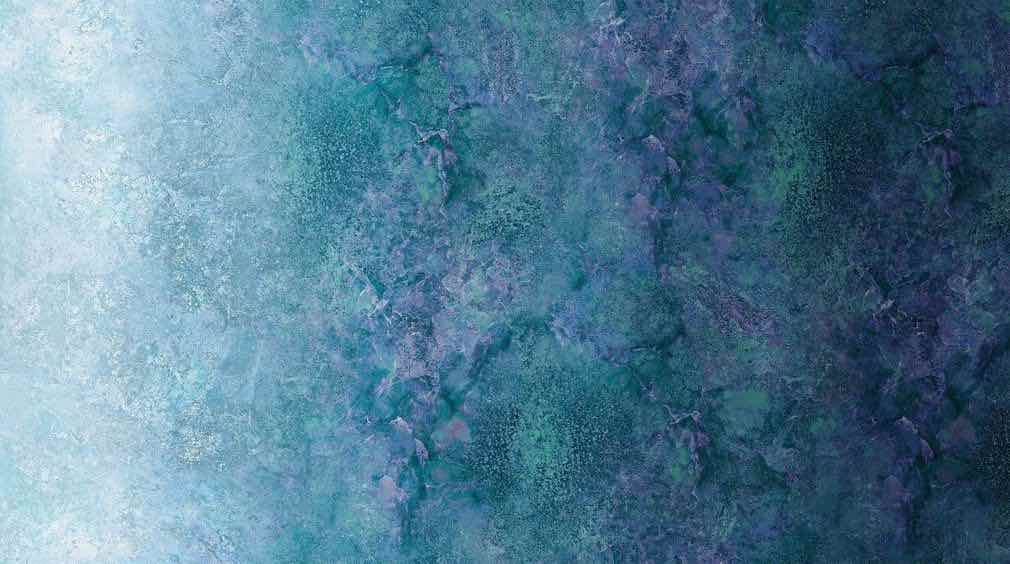 COFRAD
Í
A
GRAC
IA
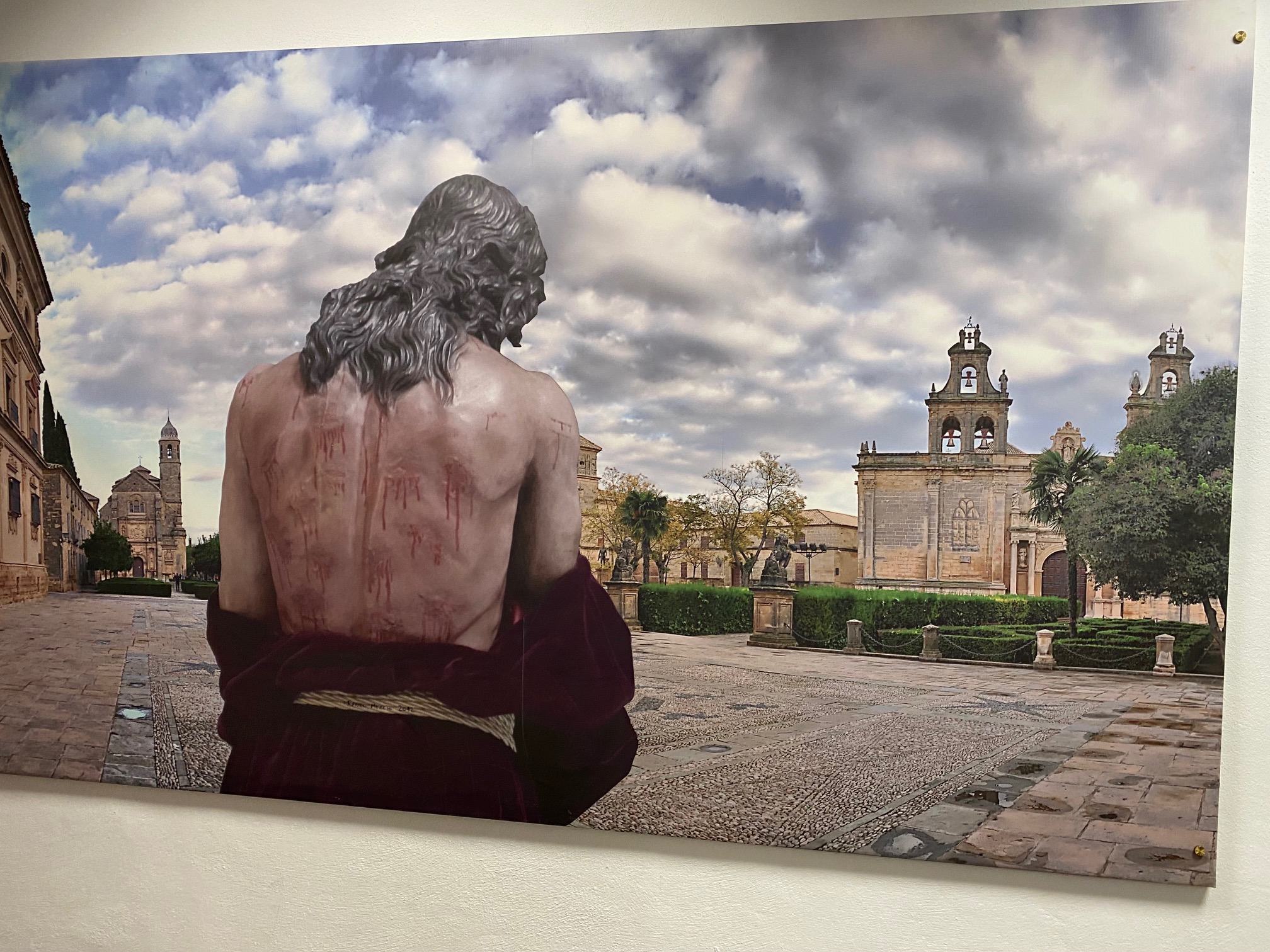 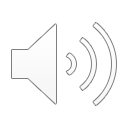 NUESTRA SEÑORA DE
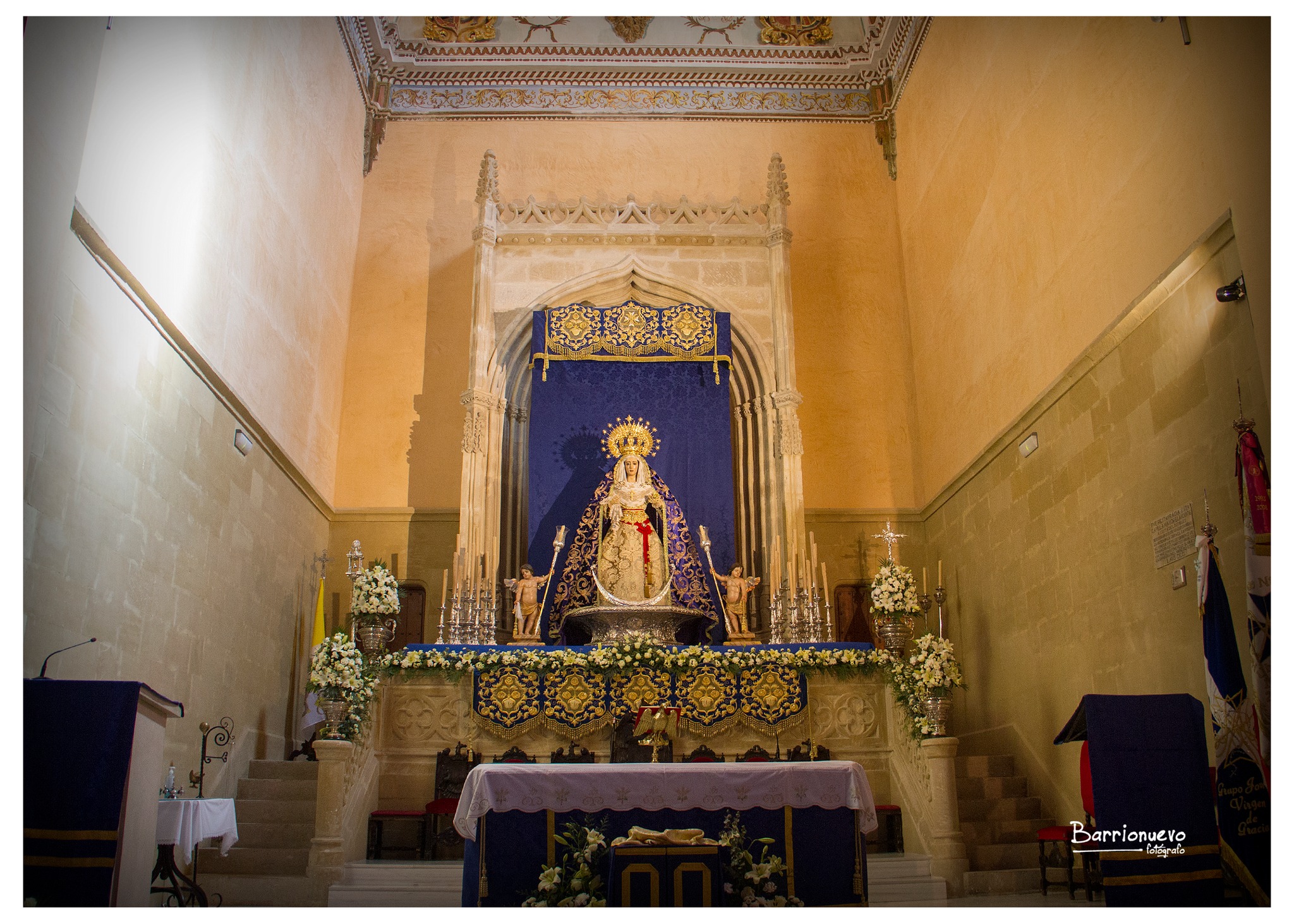 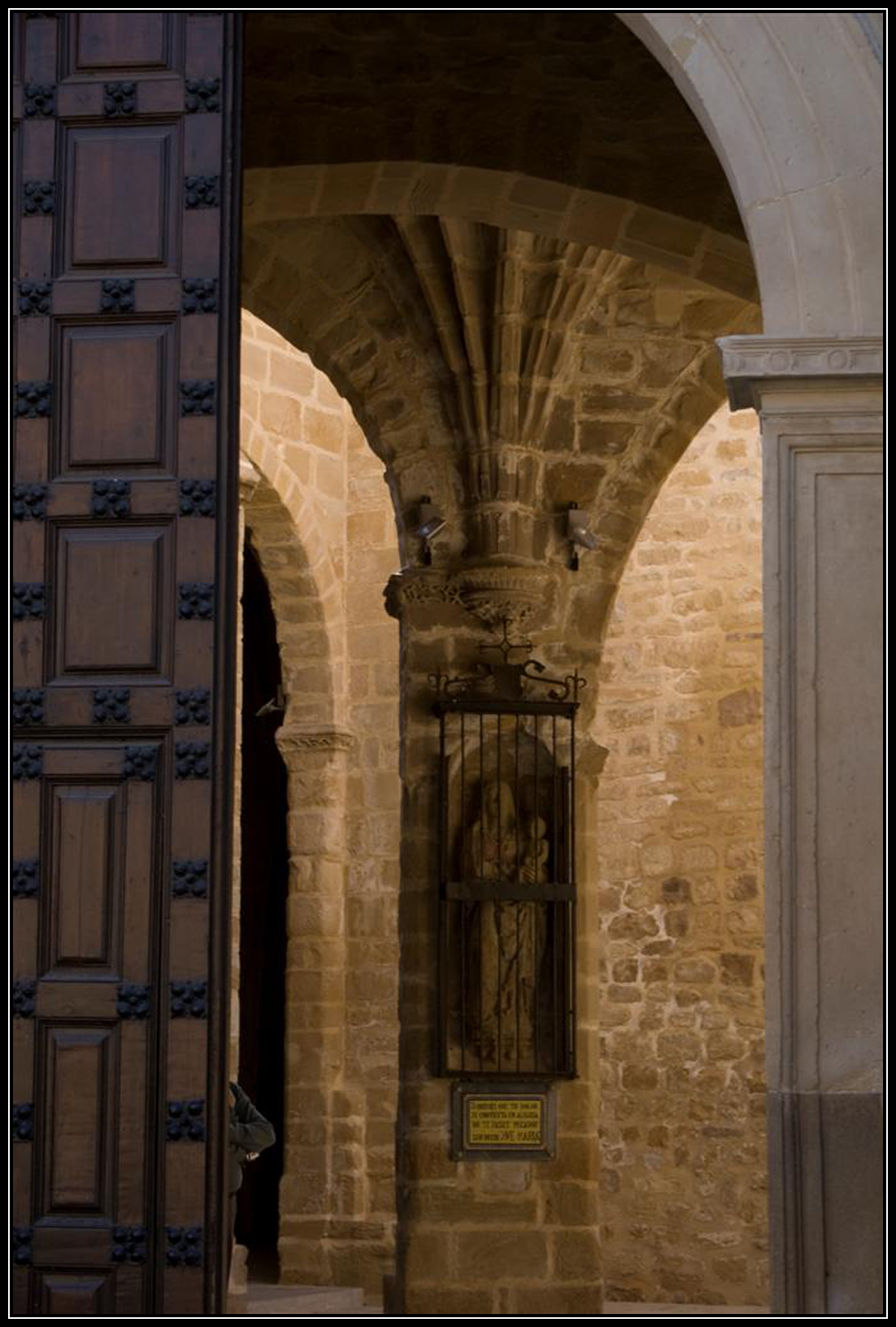 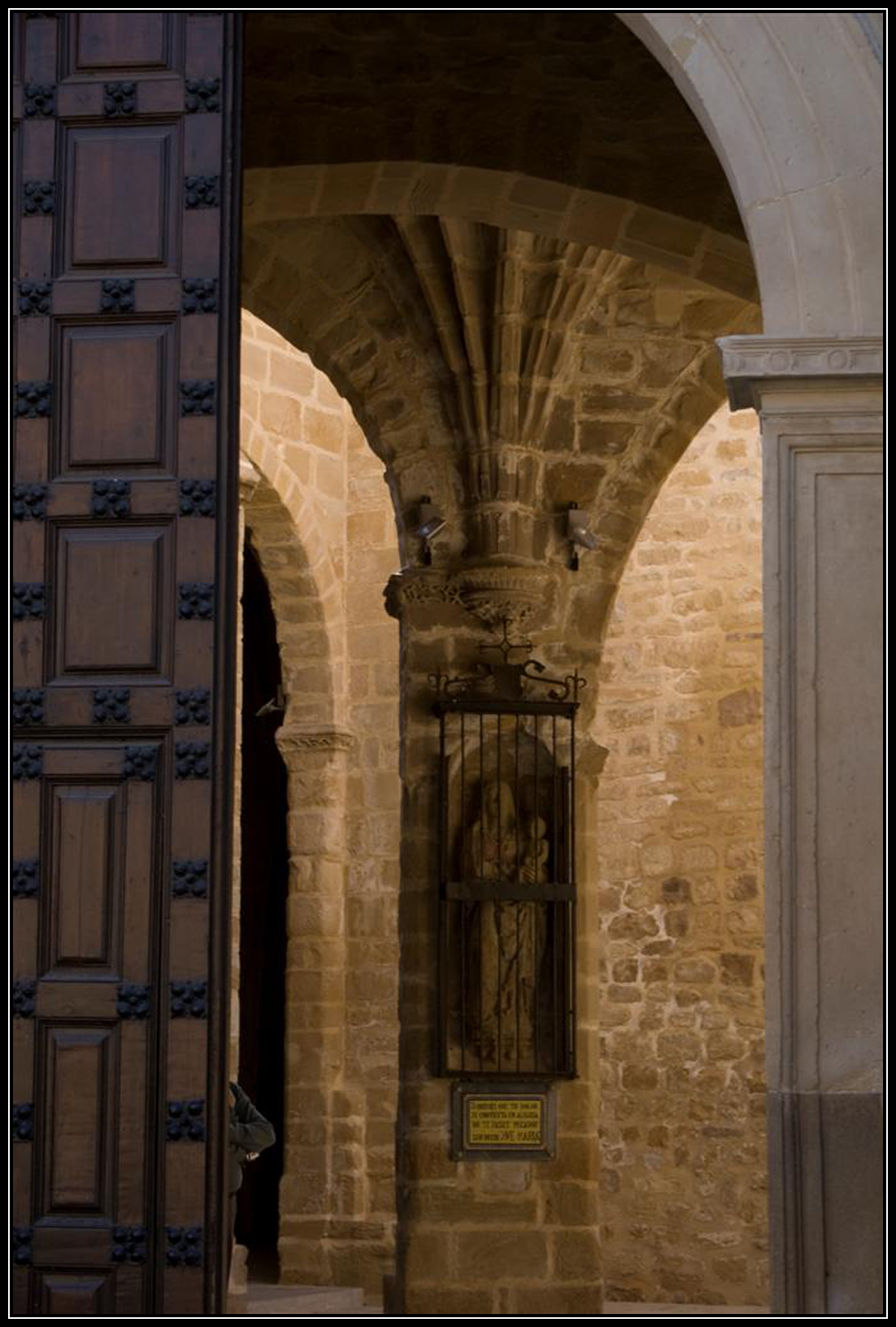 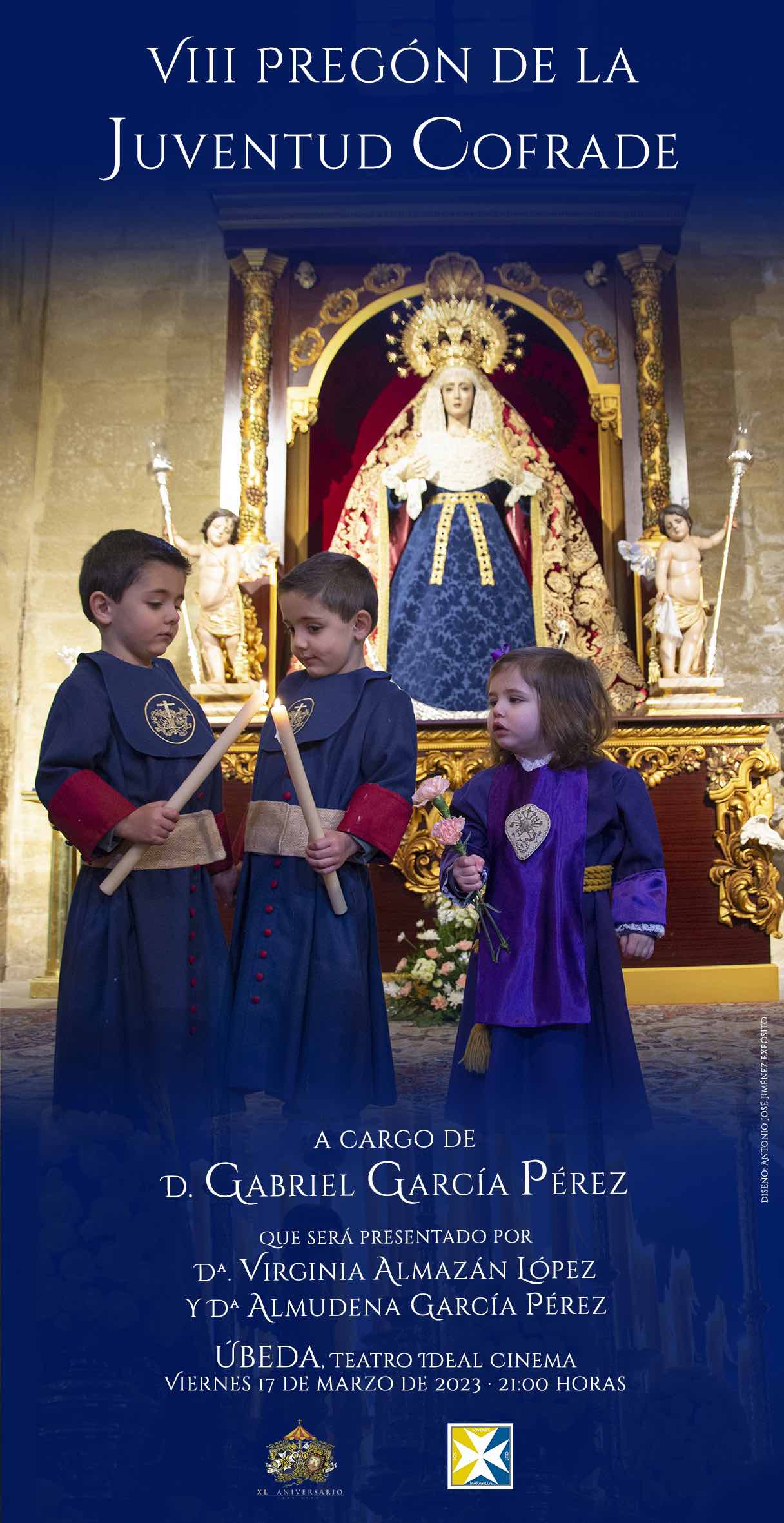 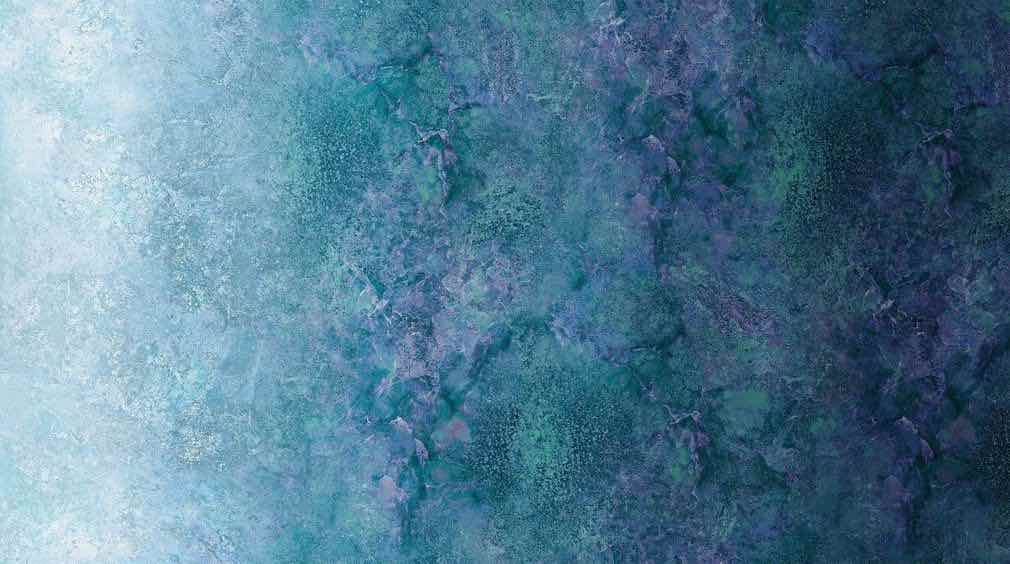 GRAC
IA
Si quieres que tu dolor 
se convierta en alegría no pases pecador 
sin decir Ave María
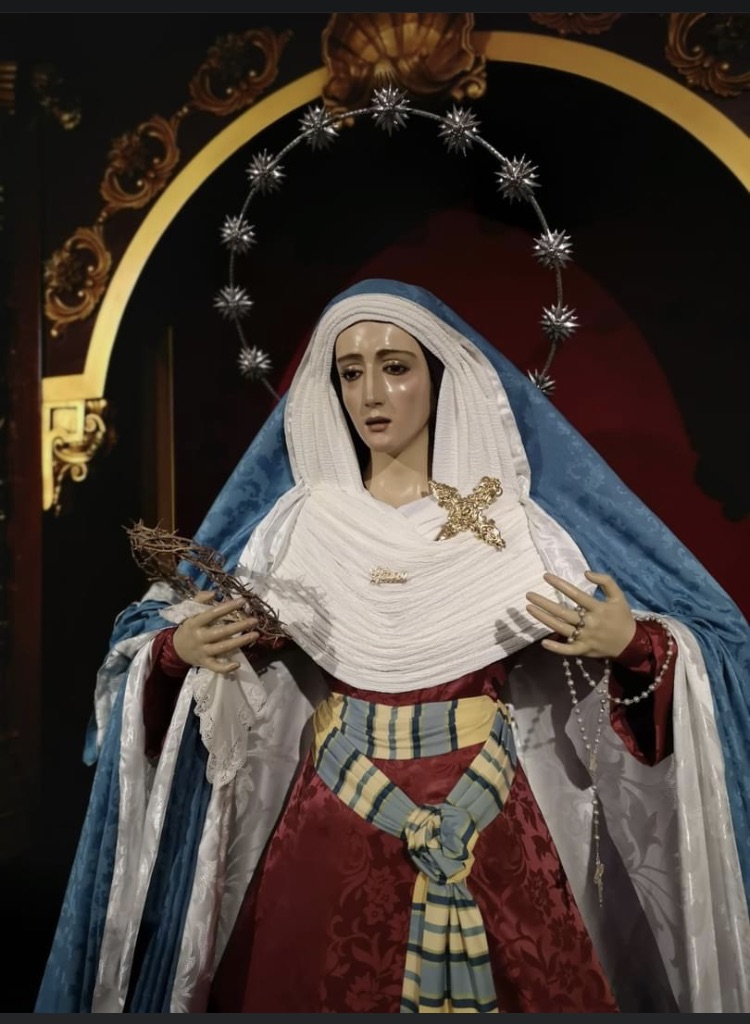 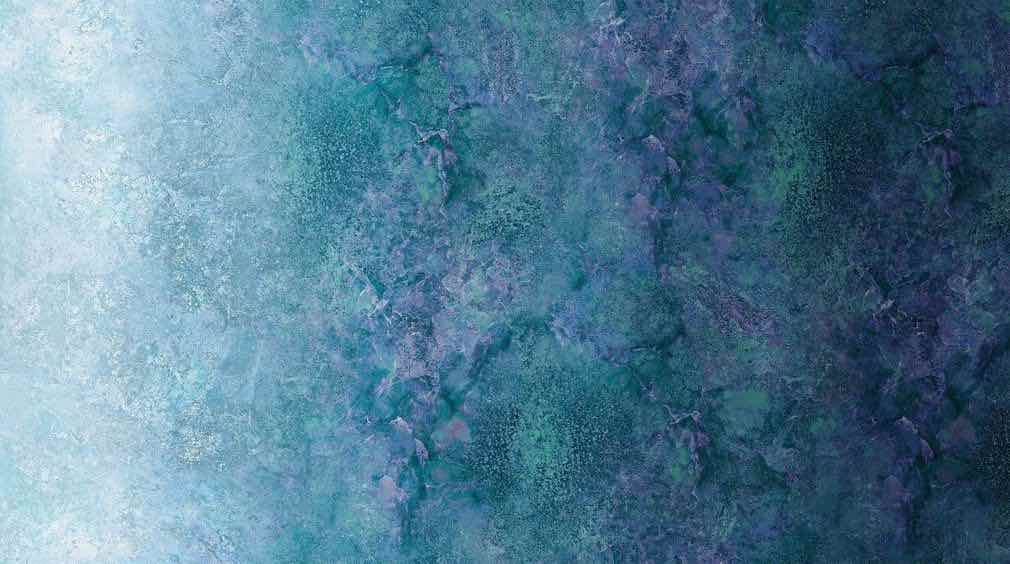 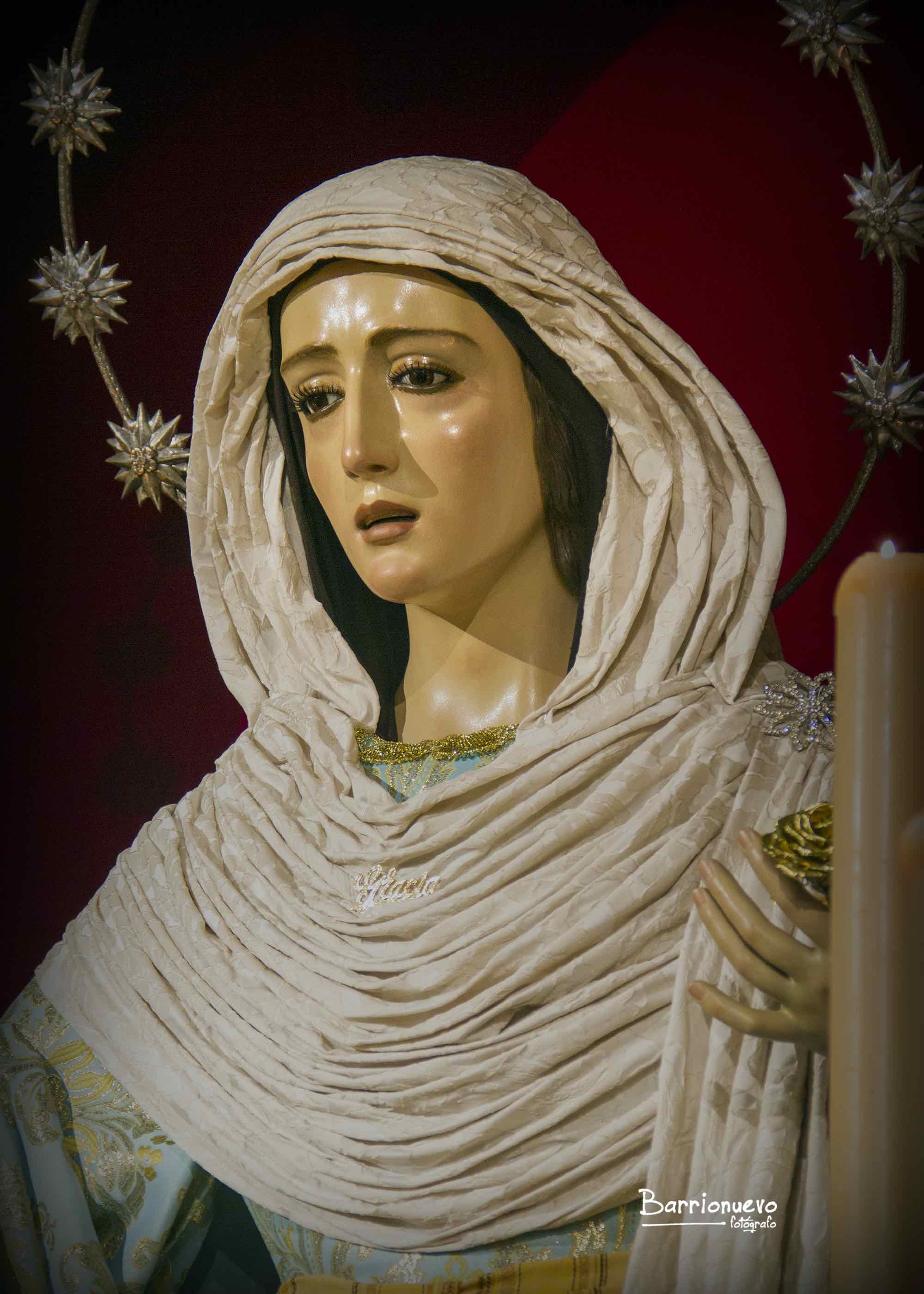 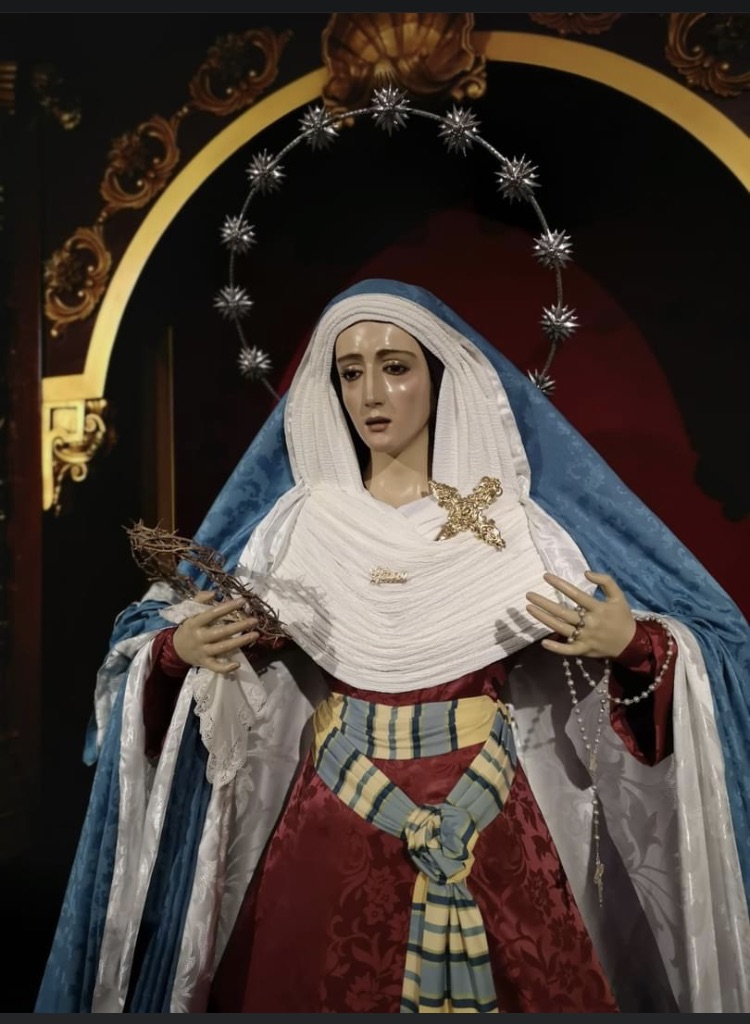 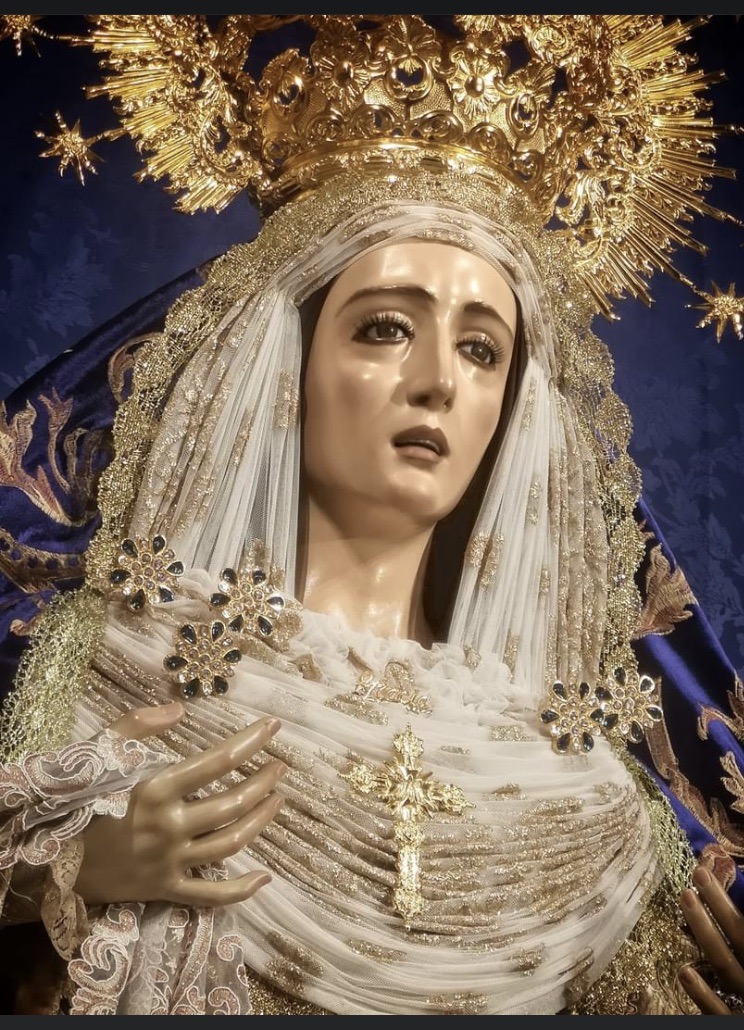 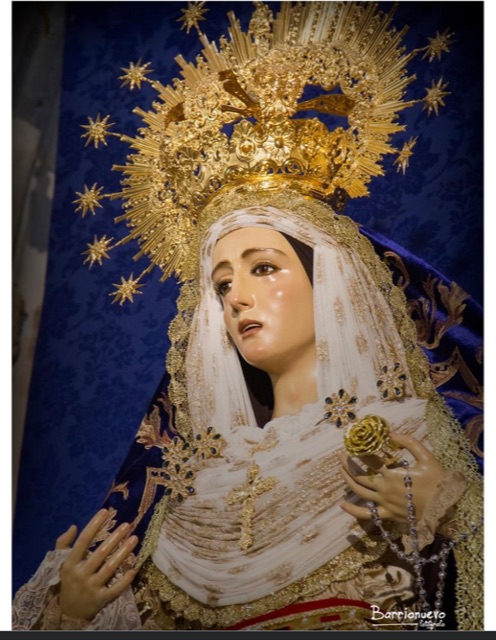 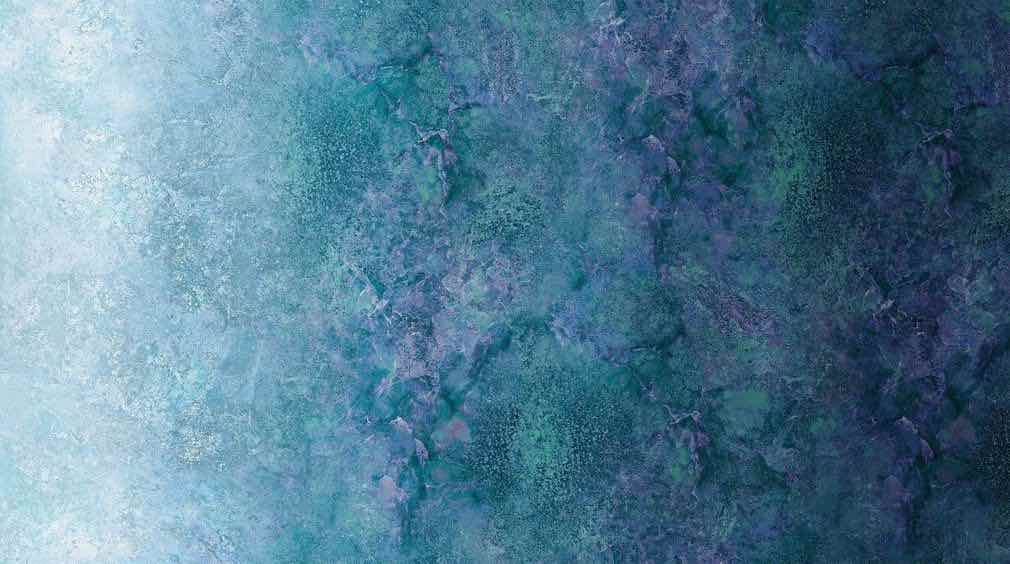 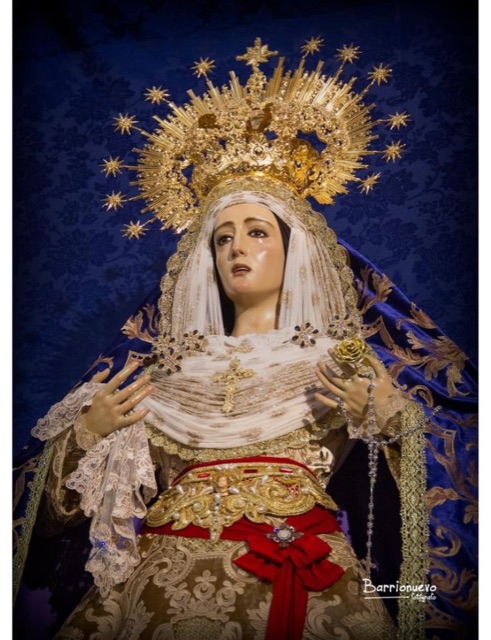 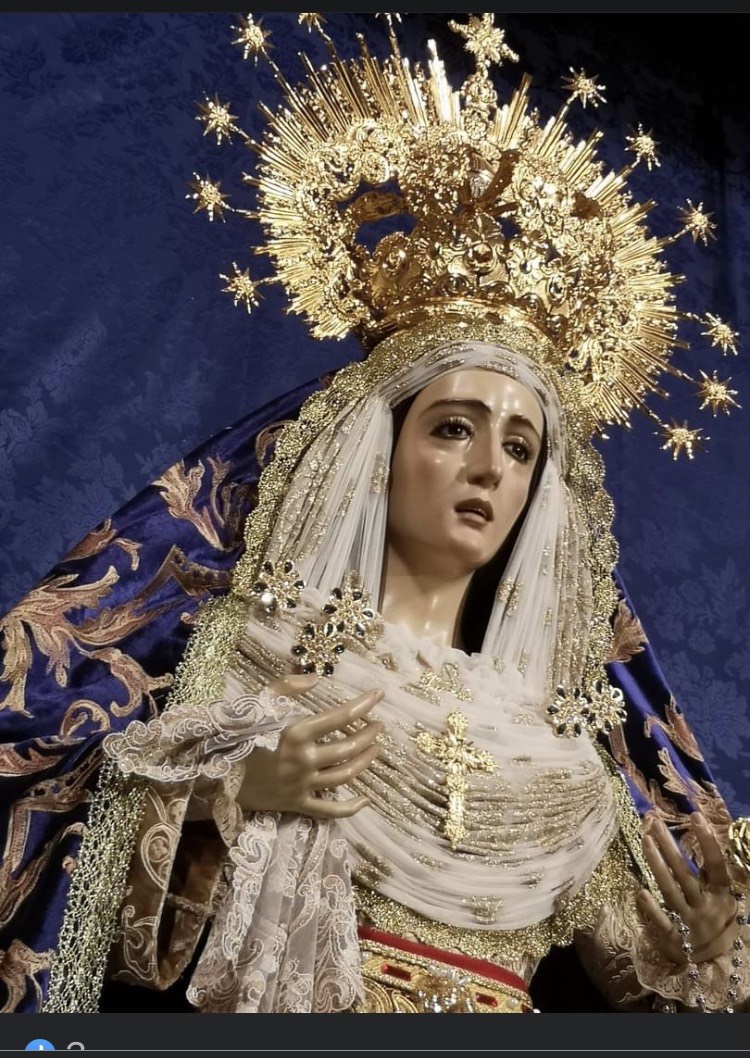 Marcha:
"Pasa 
la Virgen 
de Gracia" de José Manuel Cano Gómez
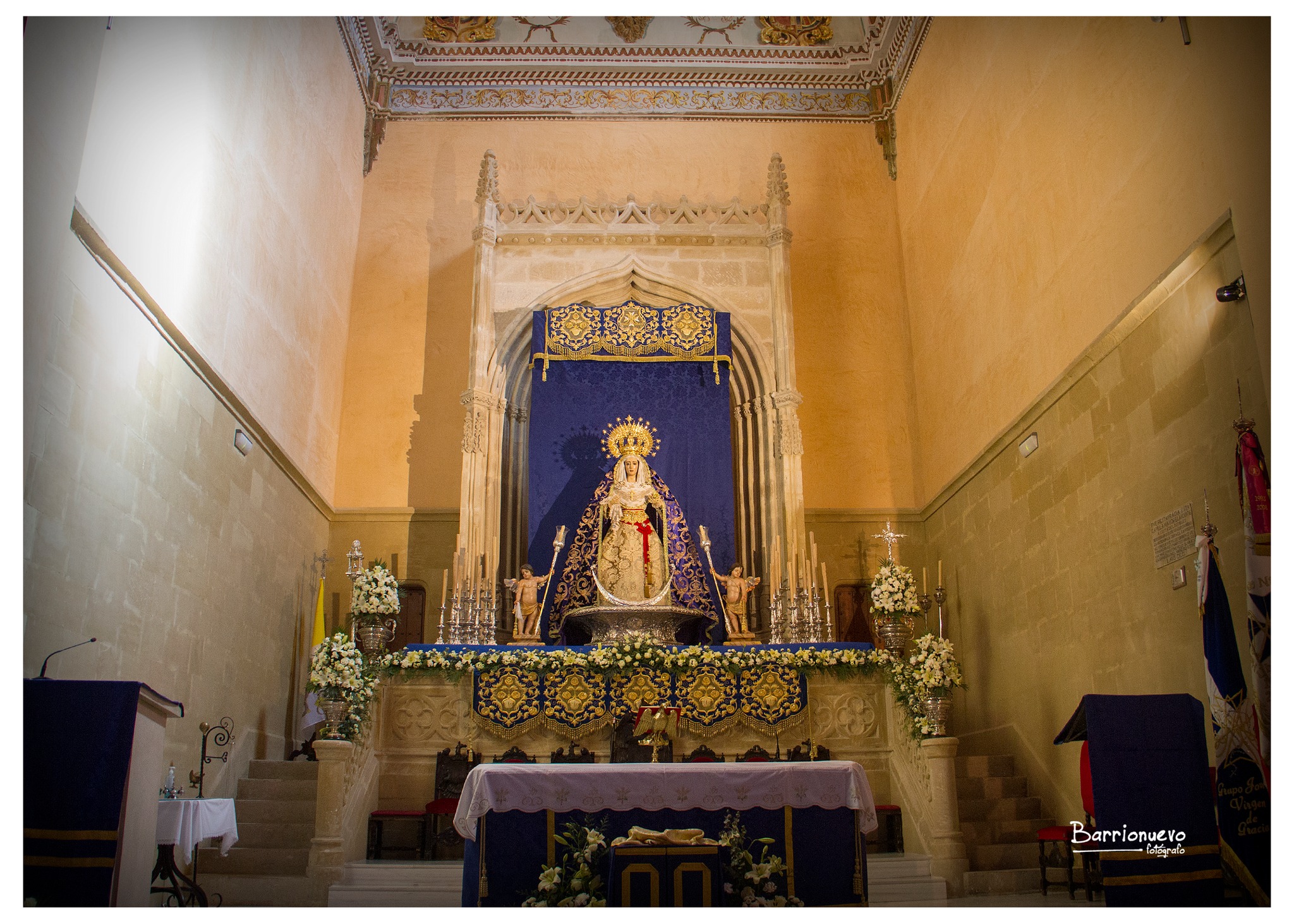 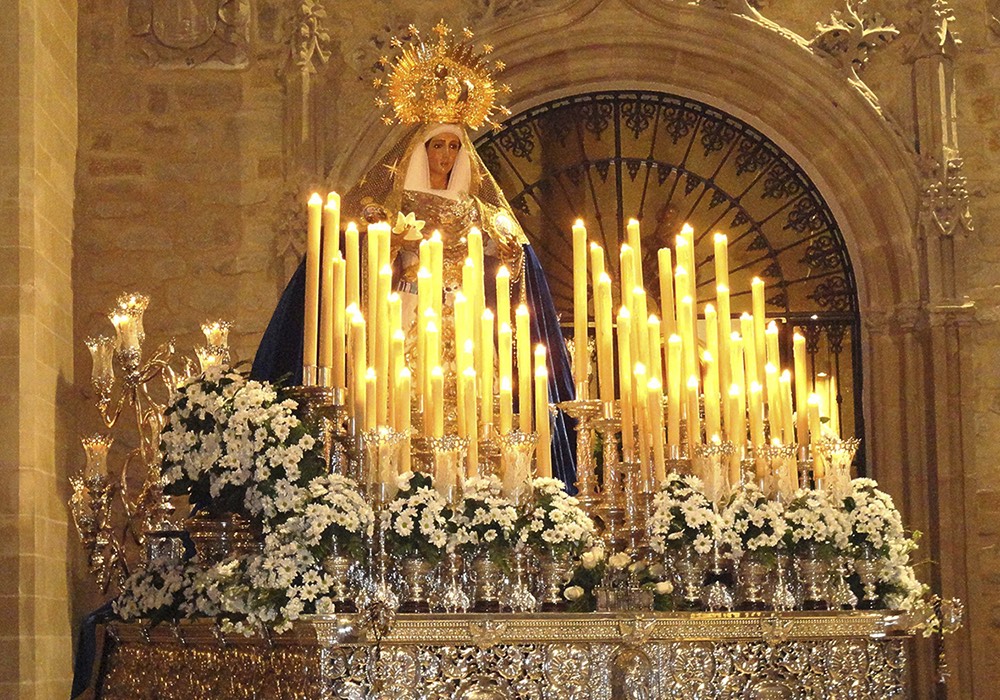 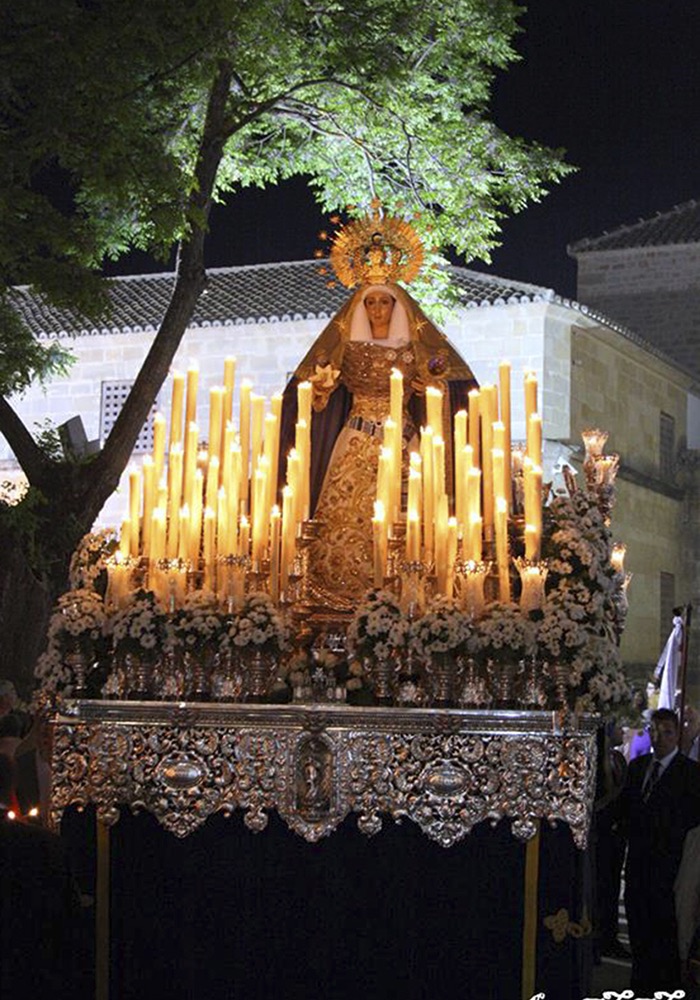 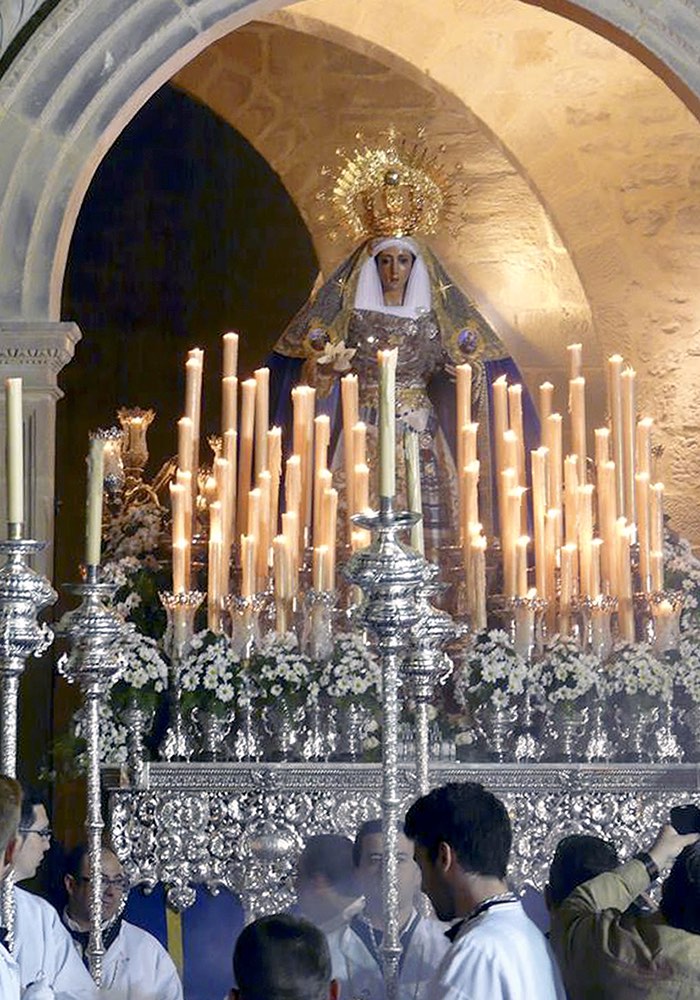 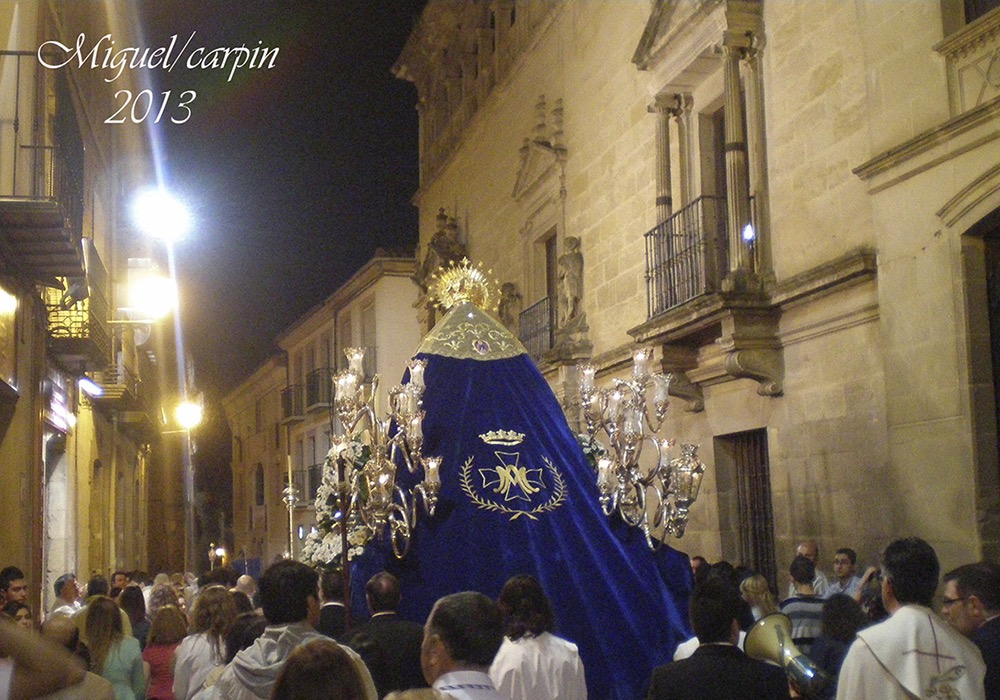 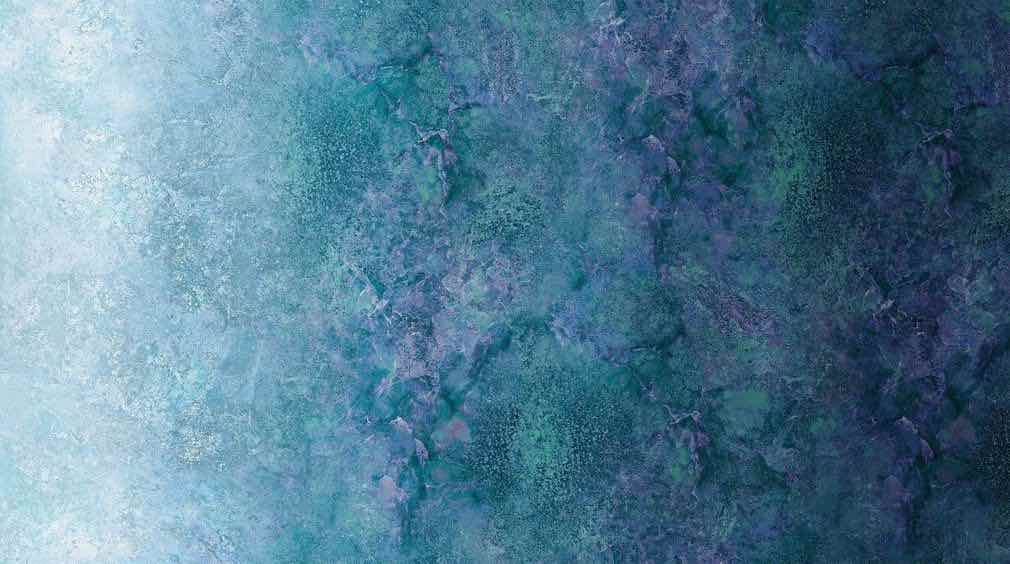 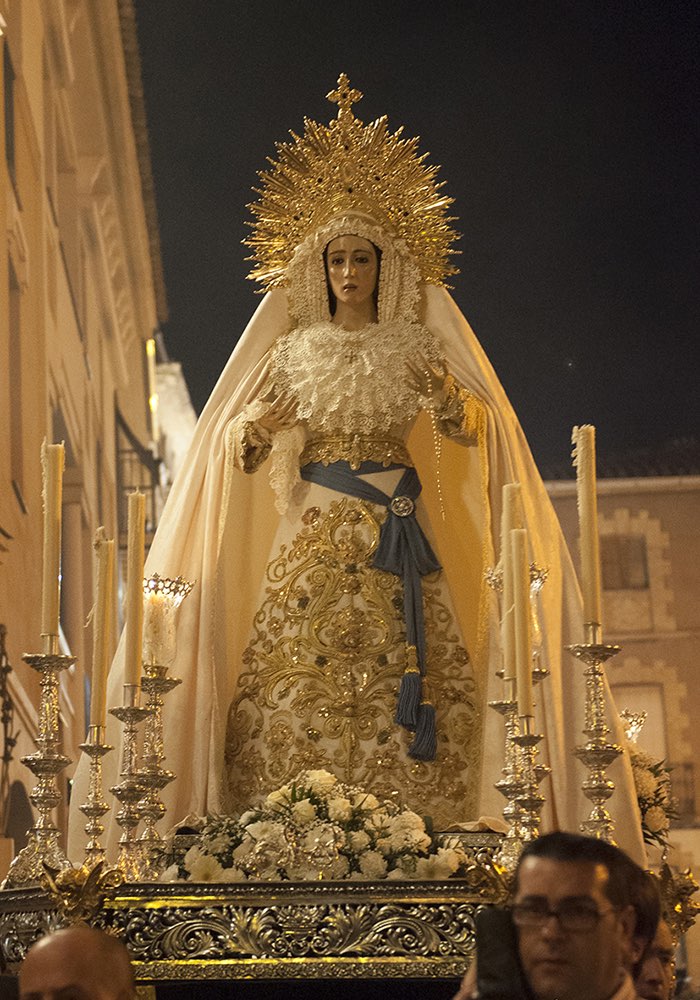 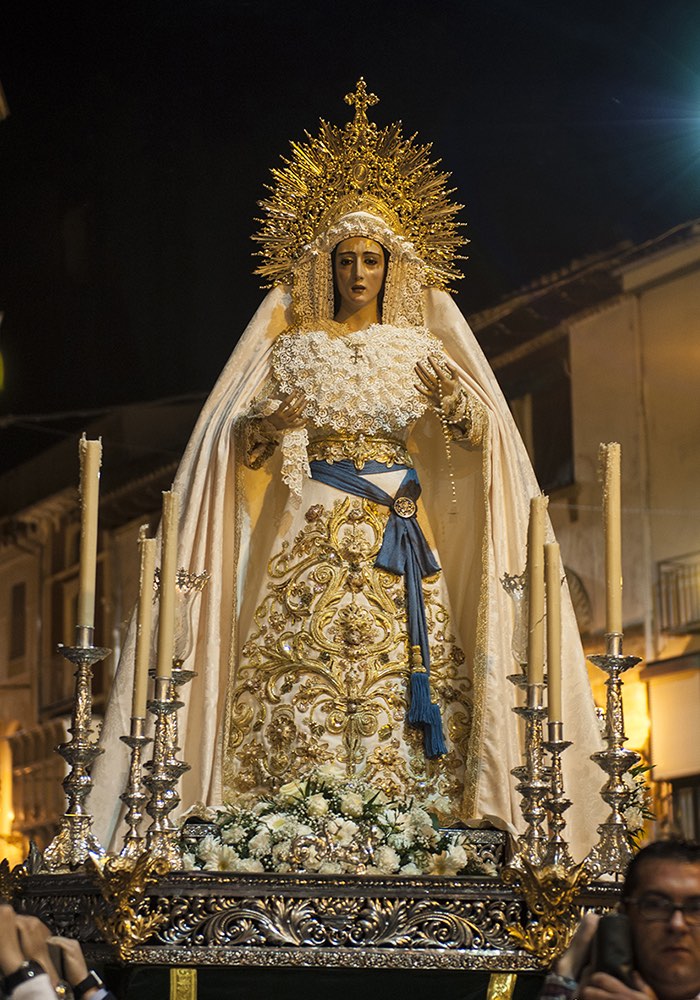 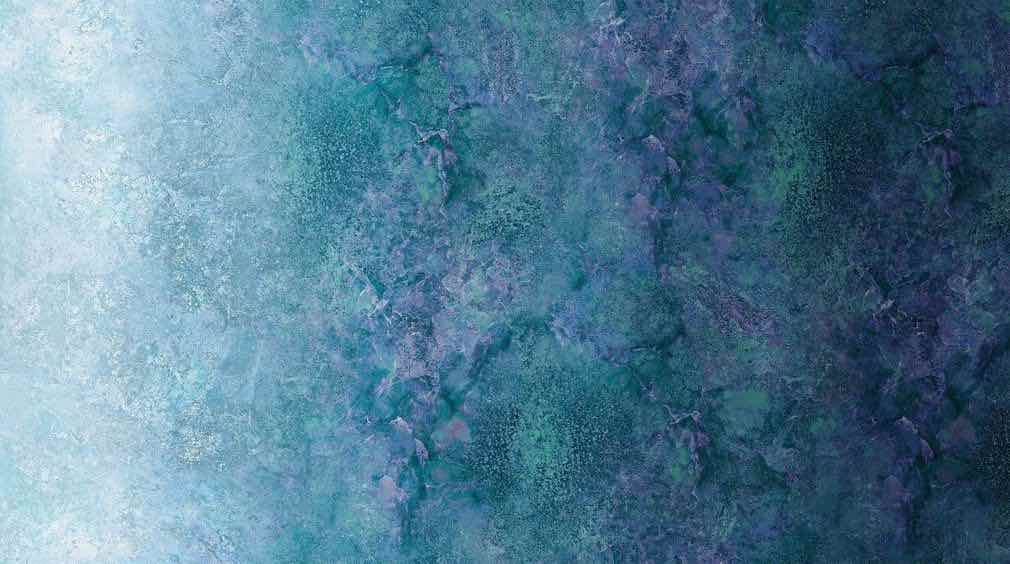 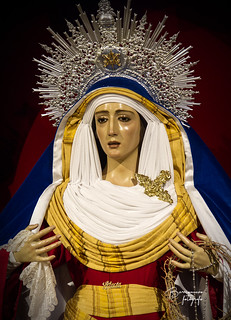 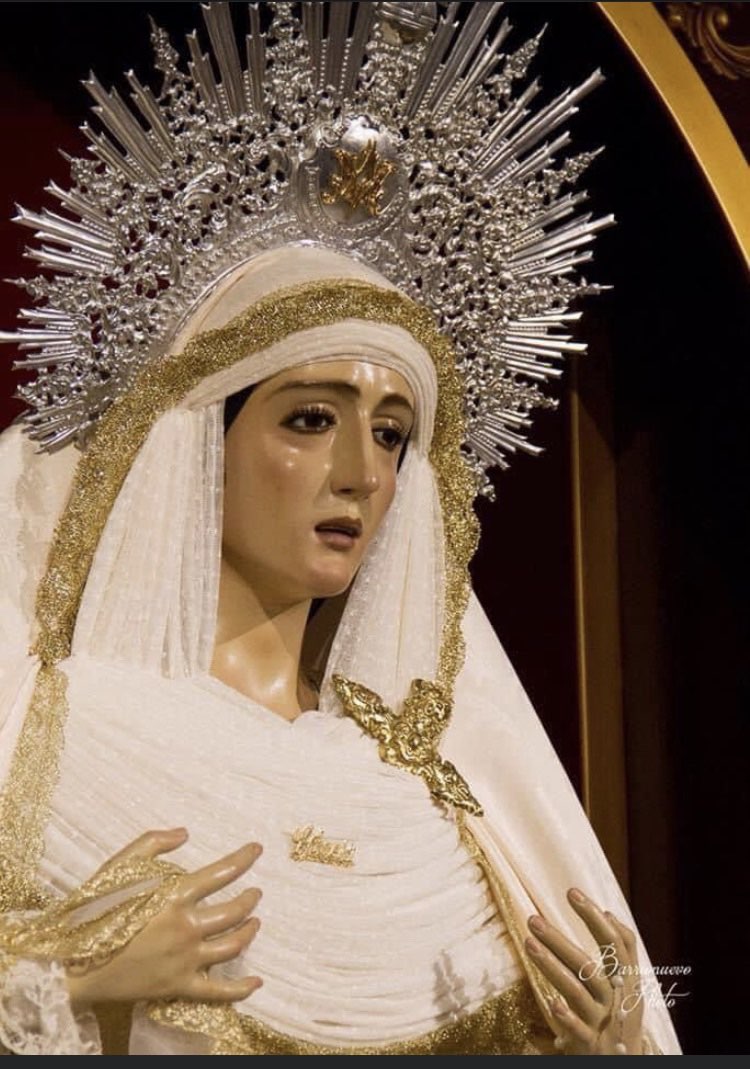 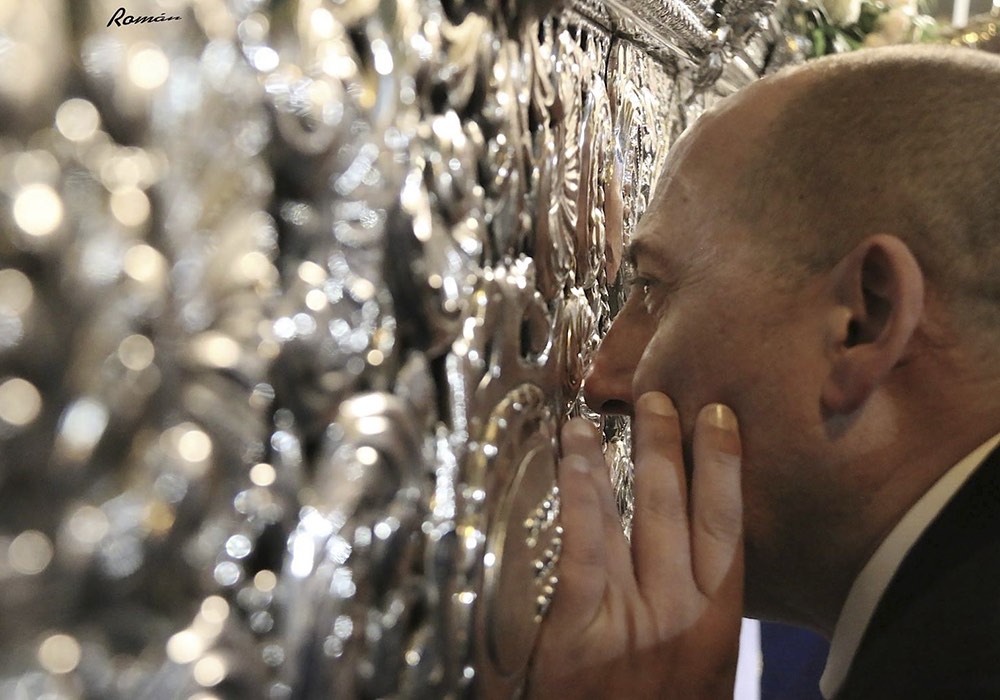 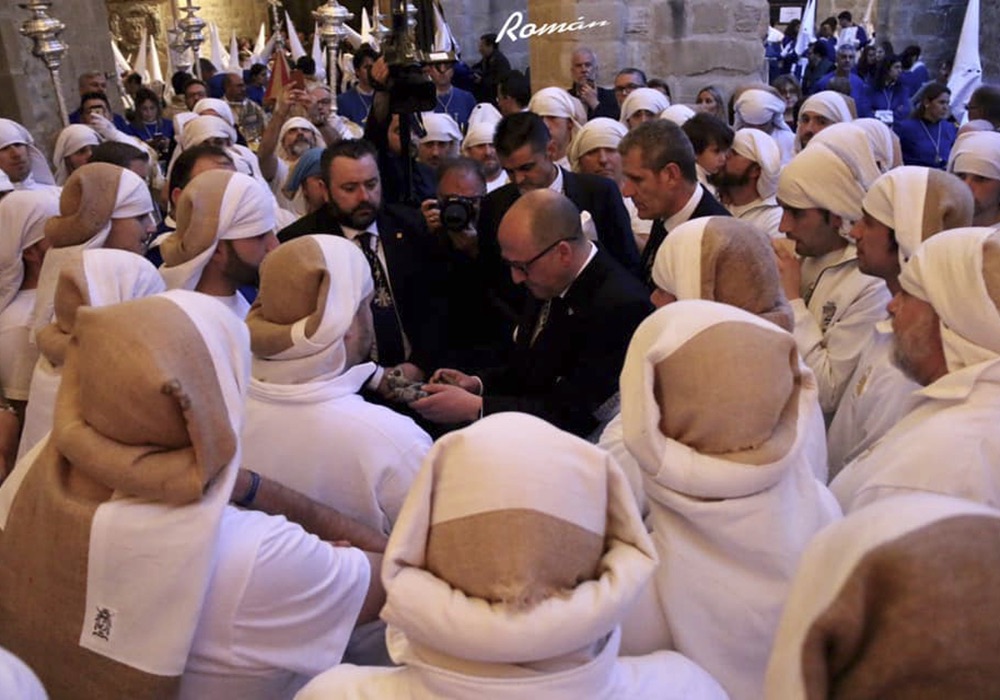 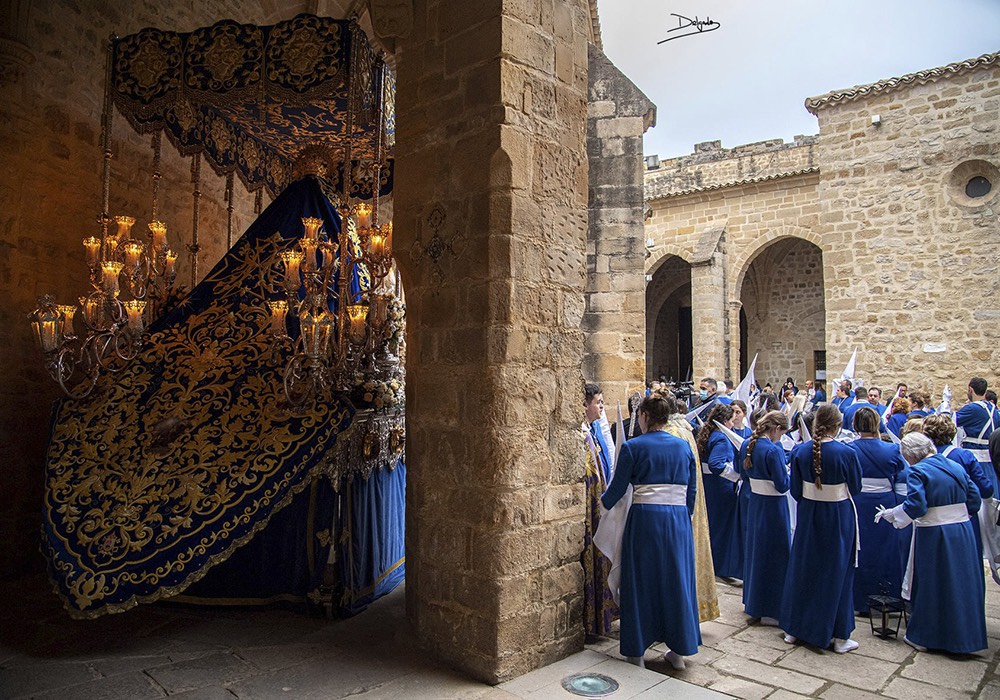 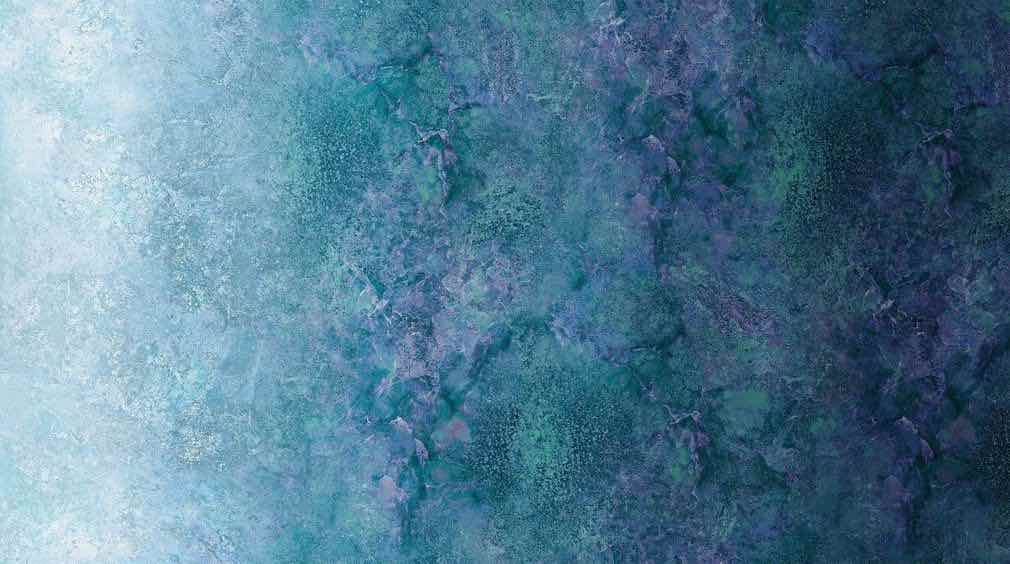 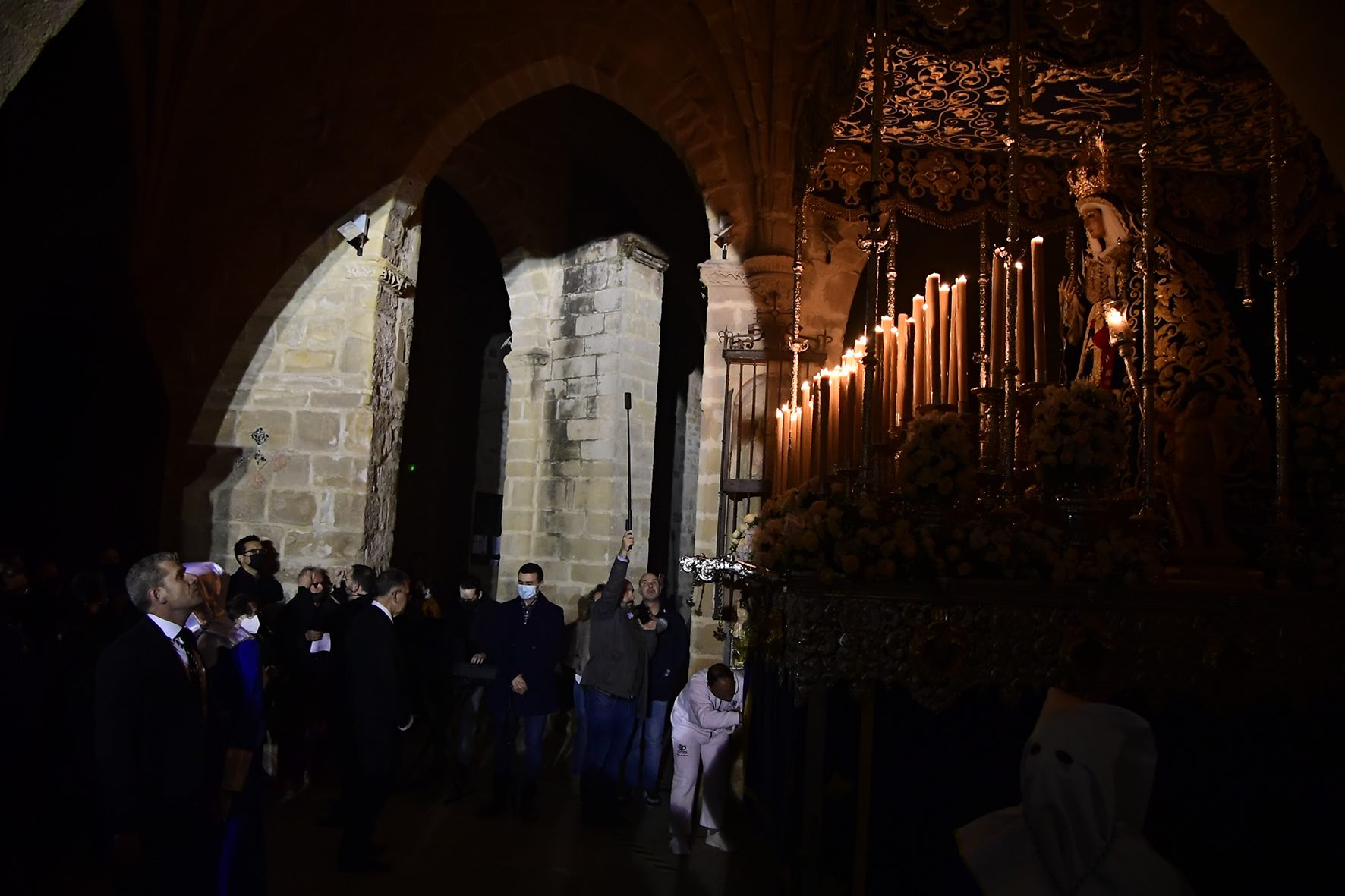 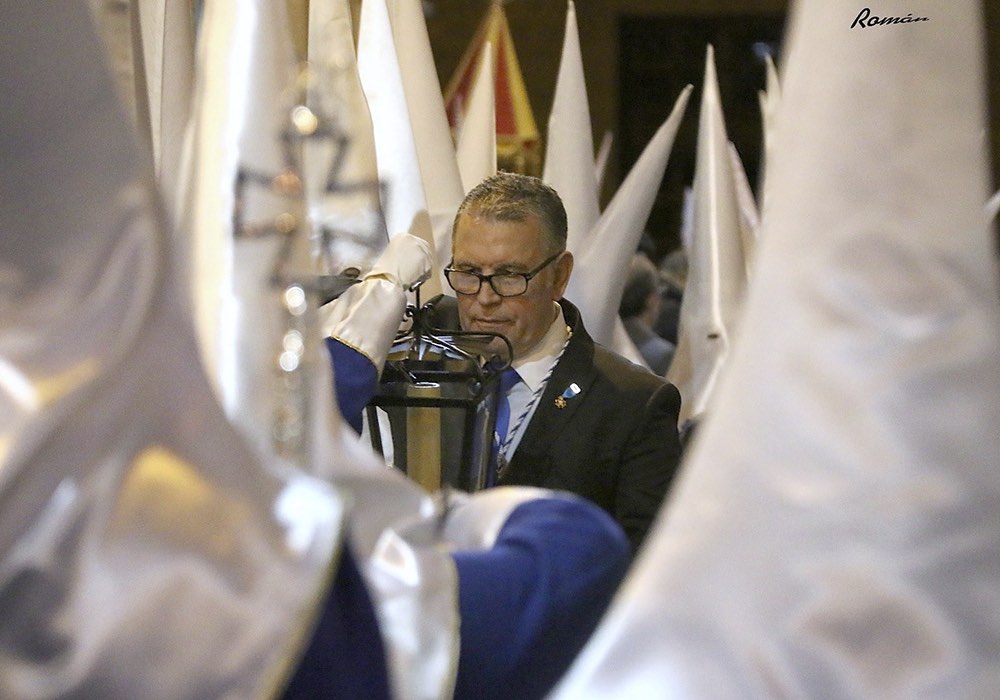 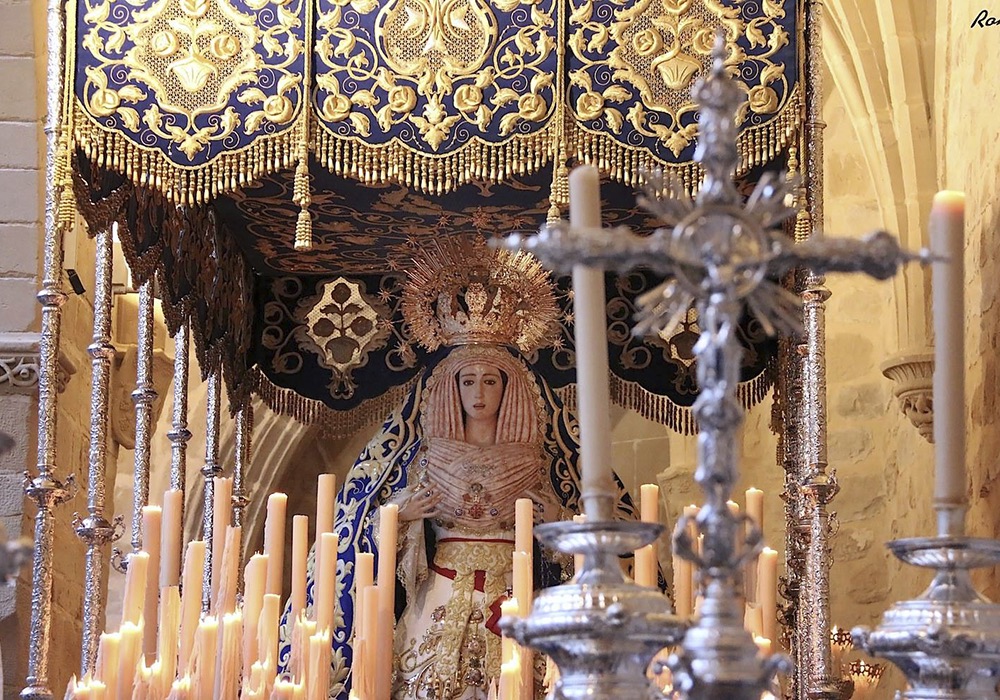 Lunes Santo
9 noche
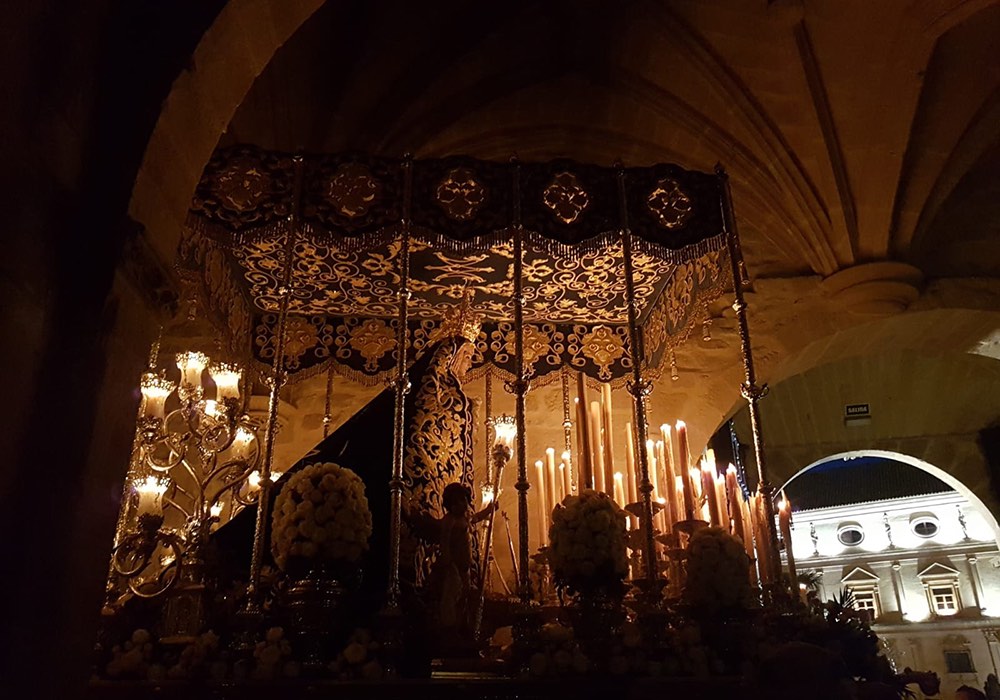 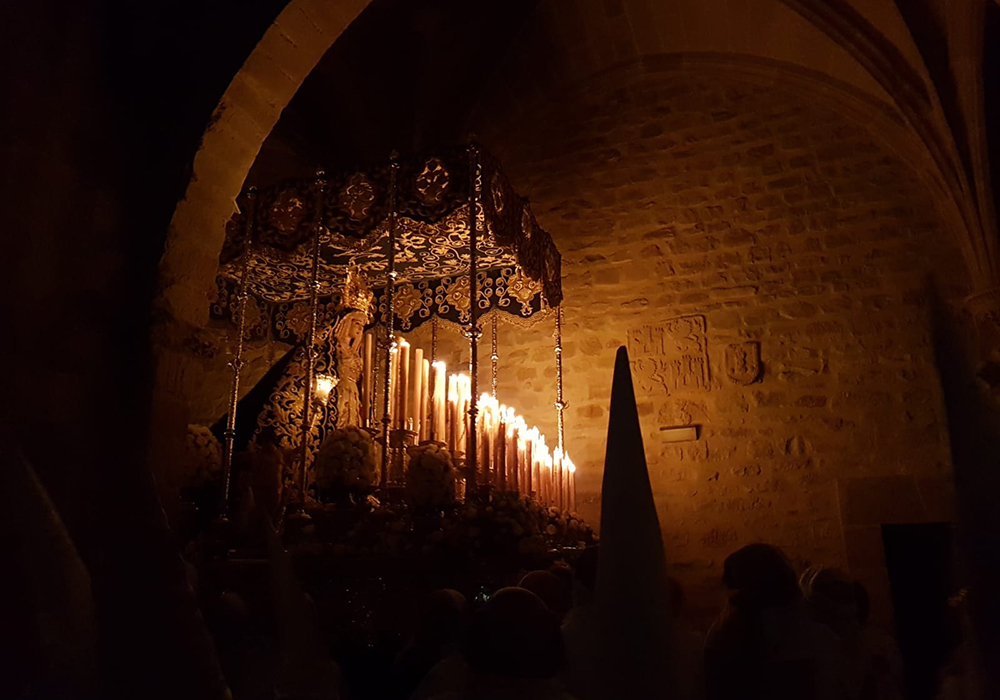 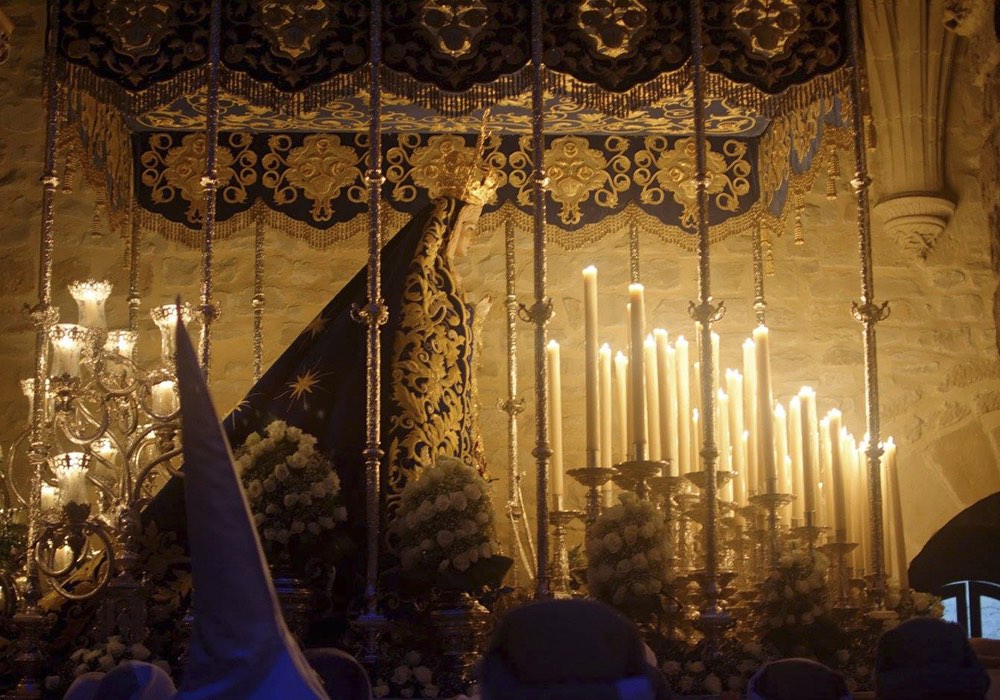 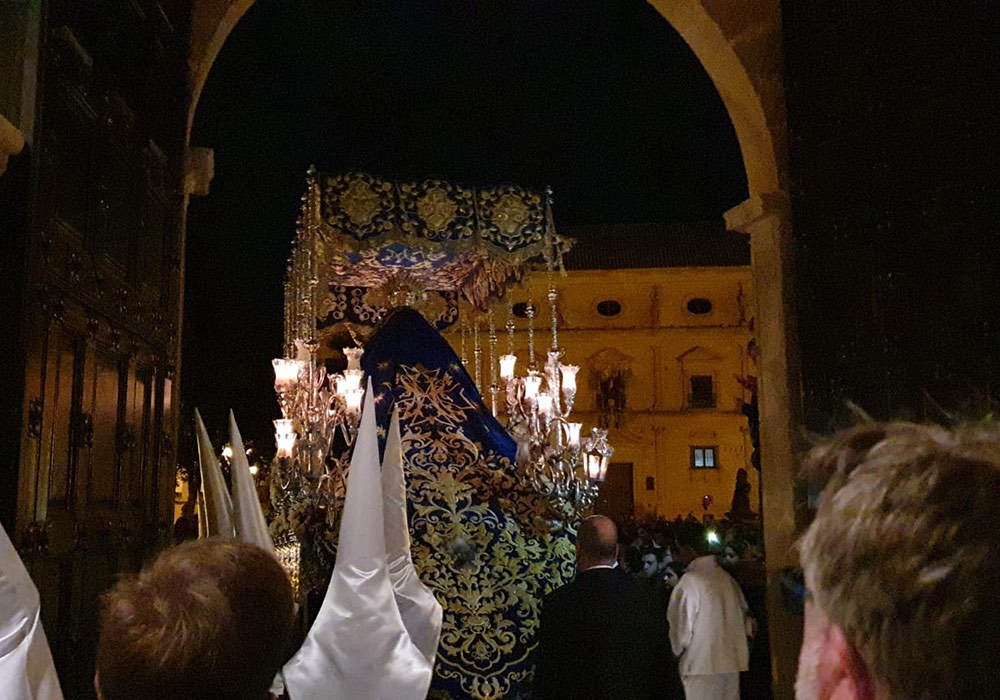 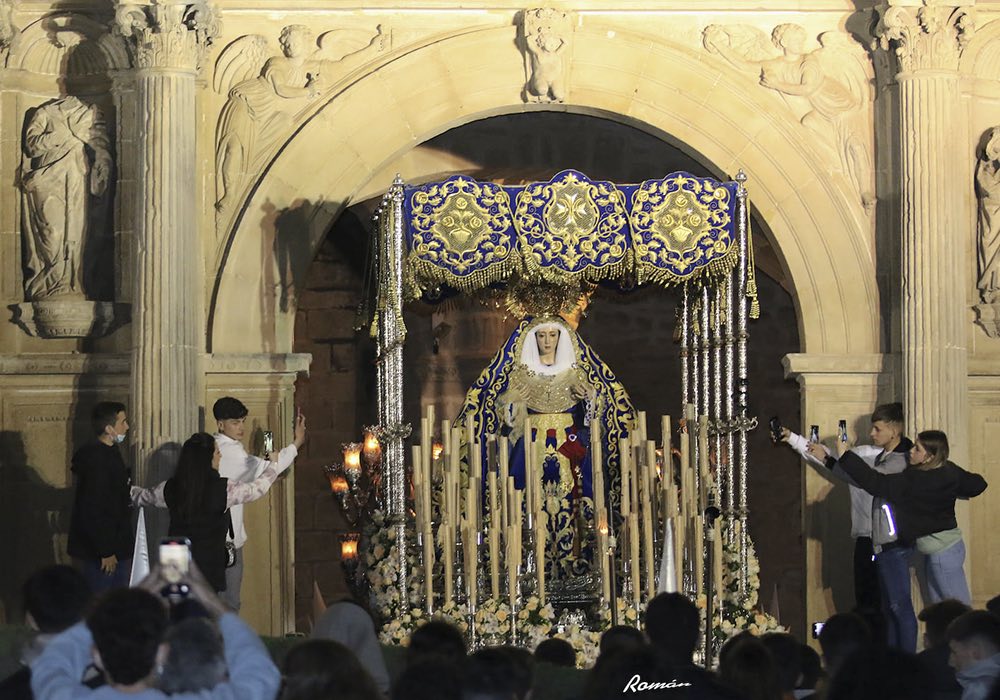 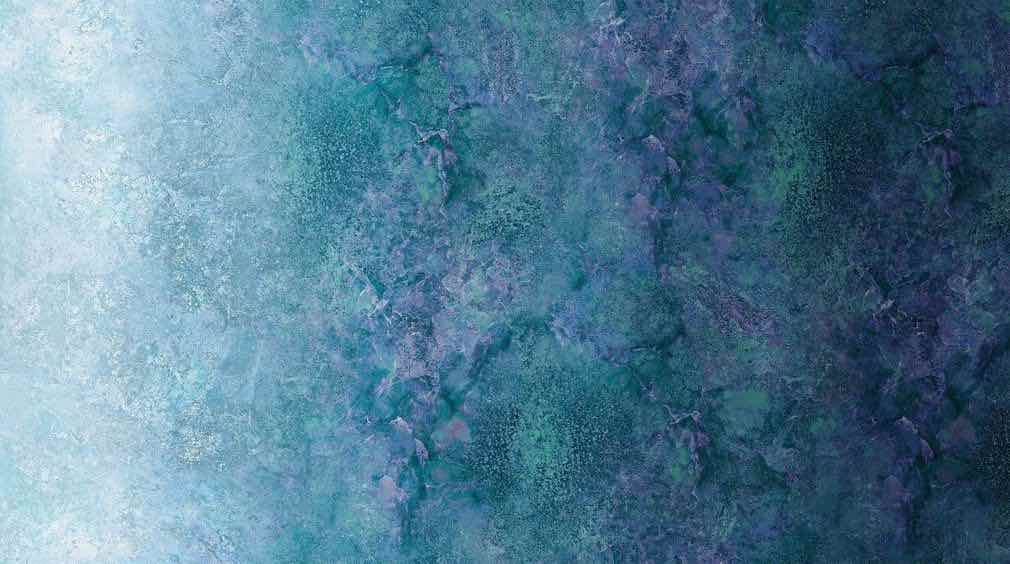 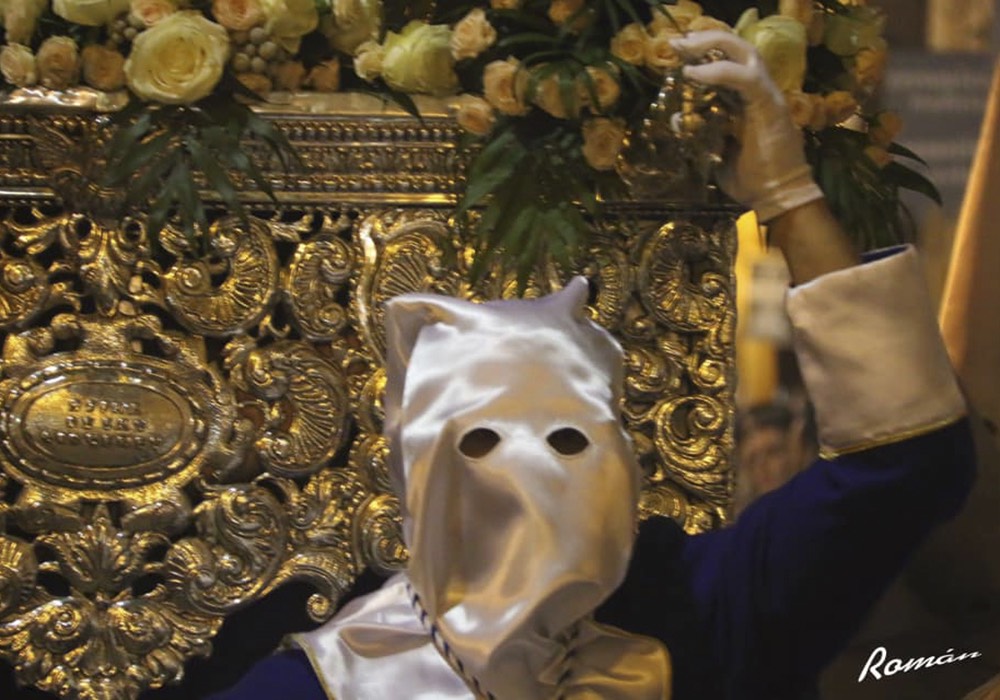 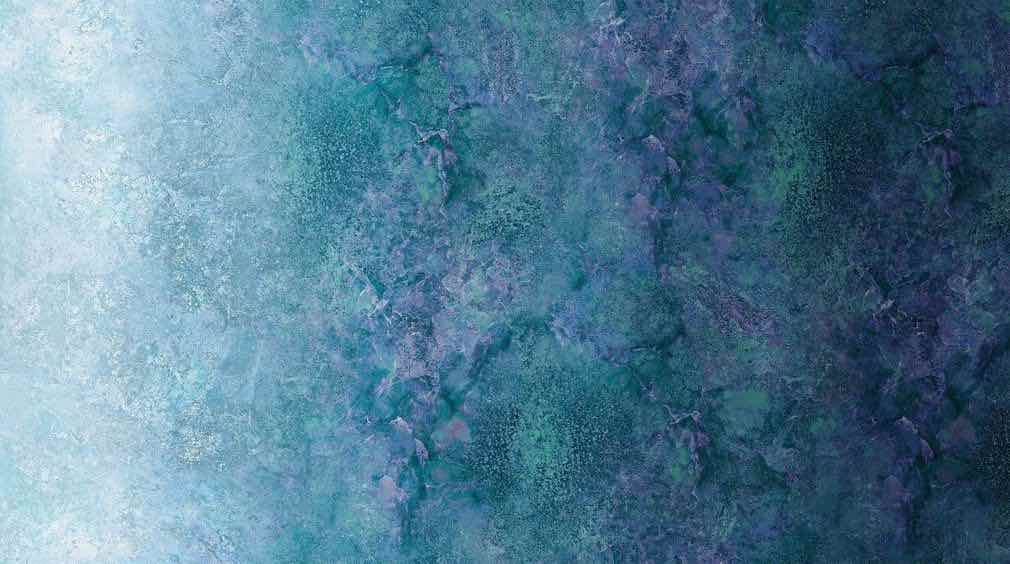 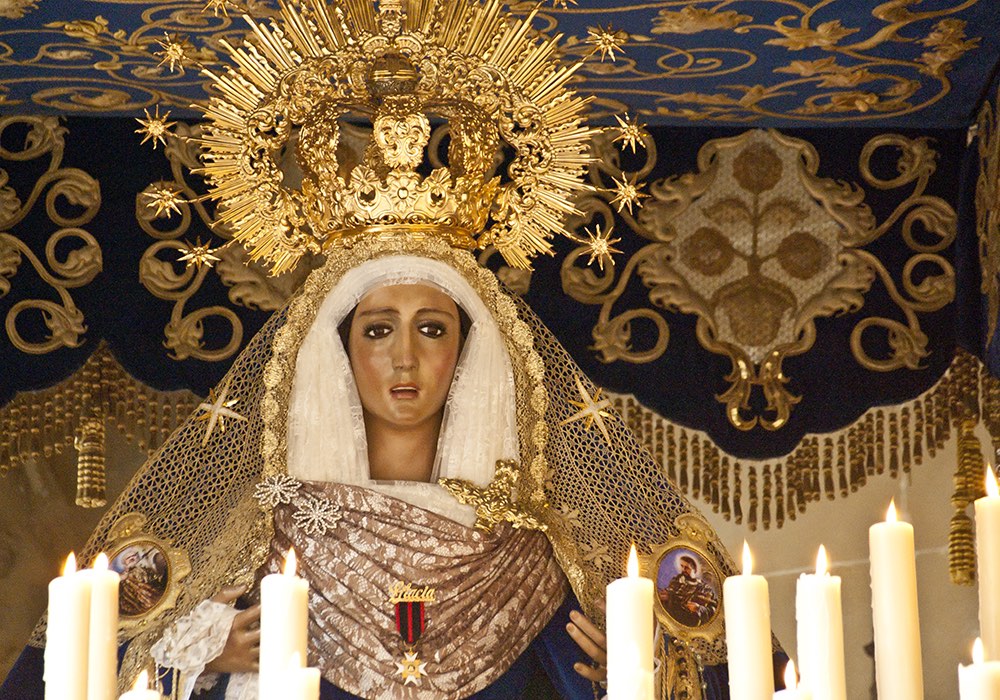 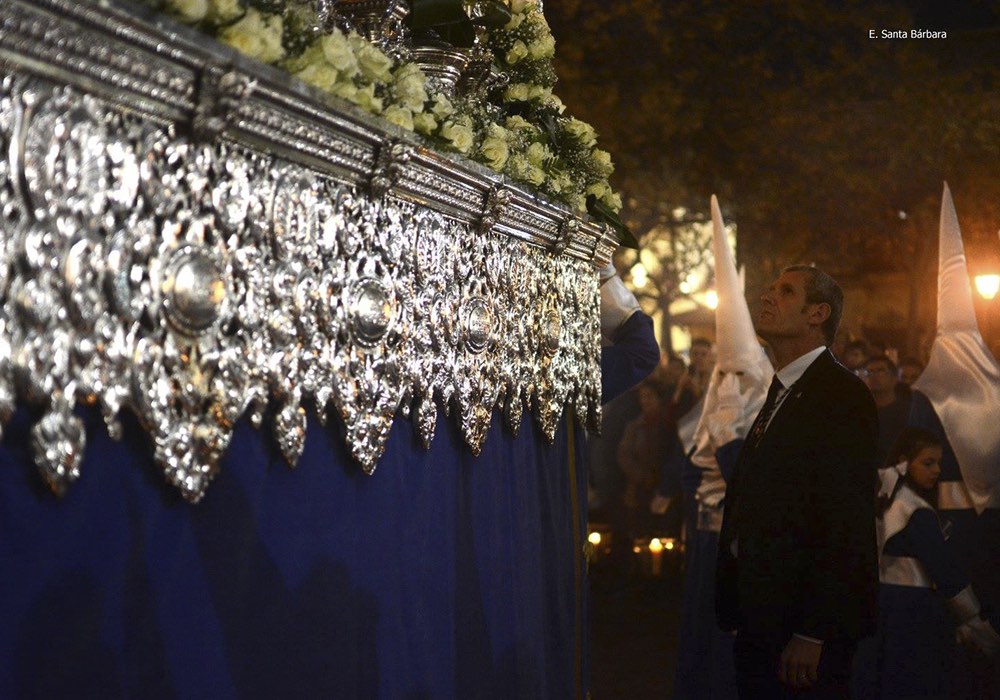 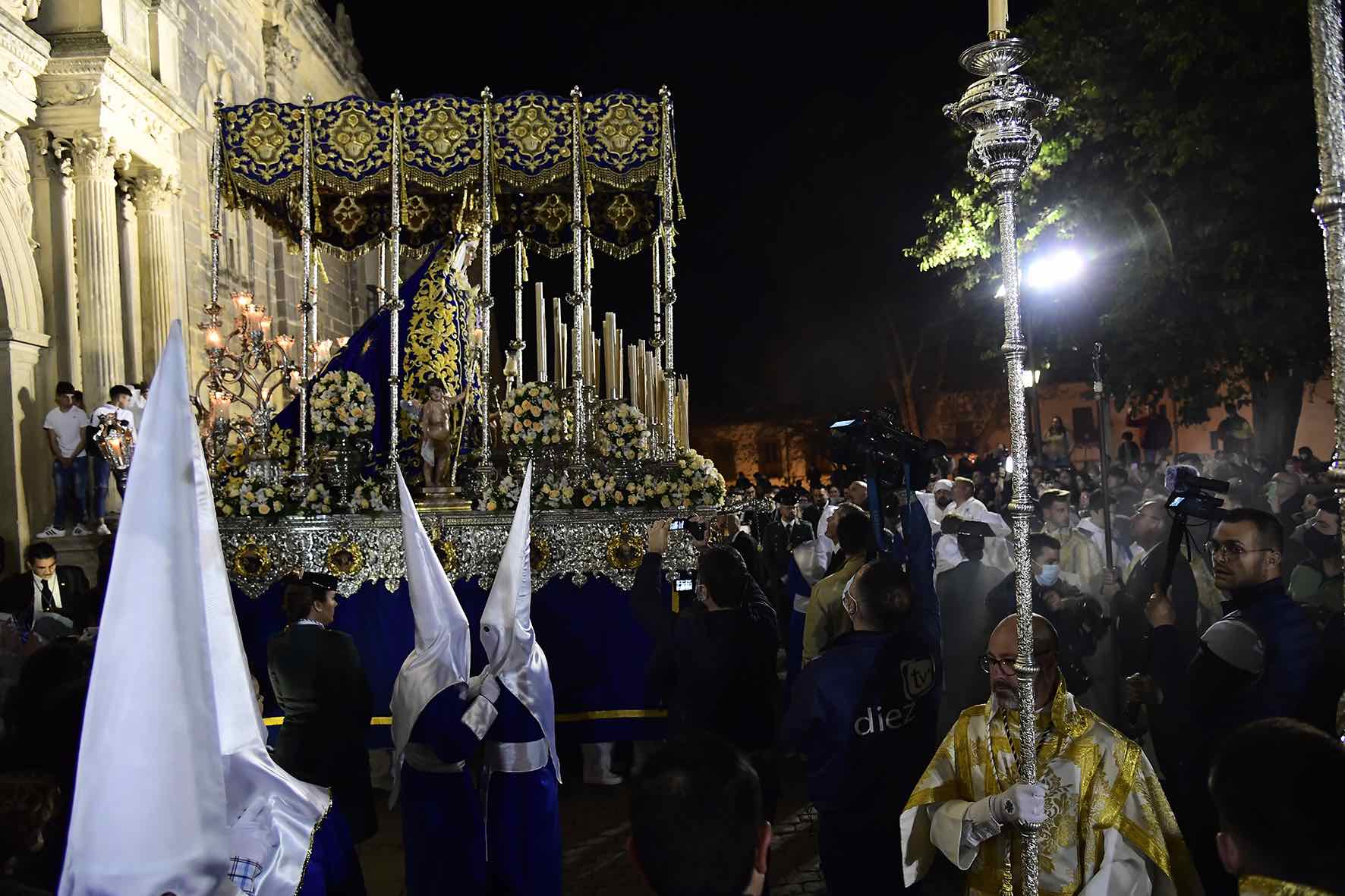 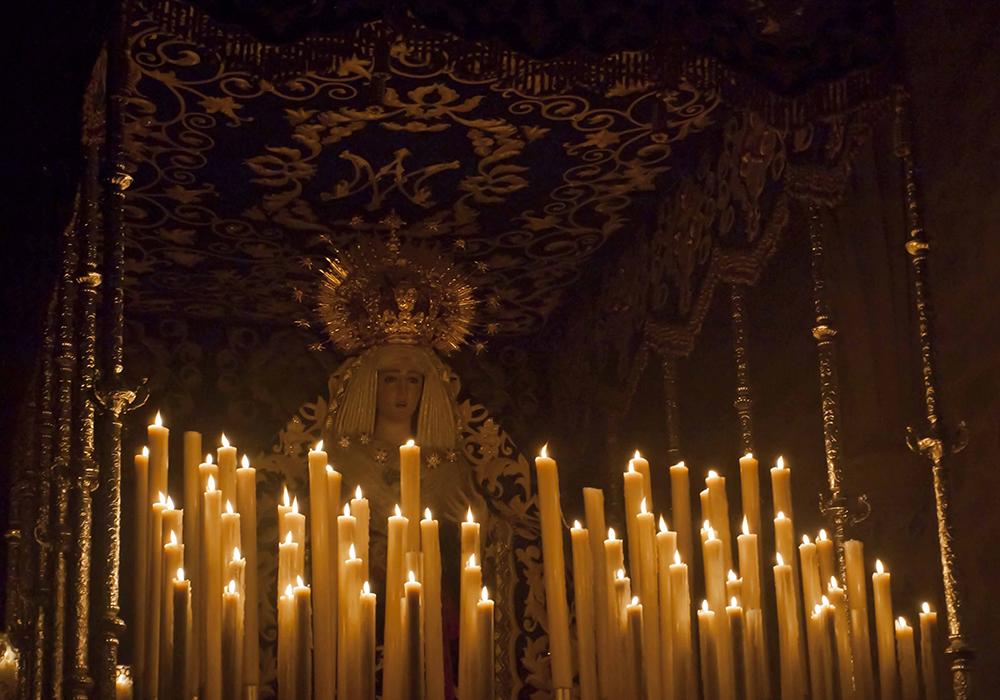 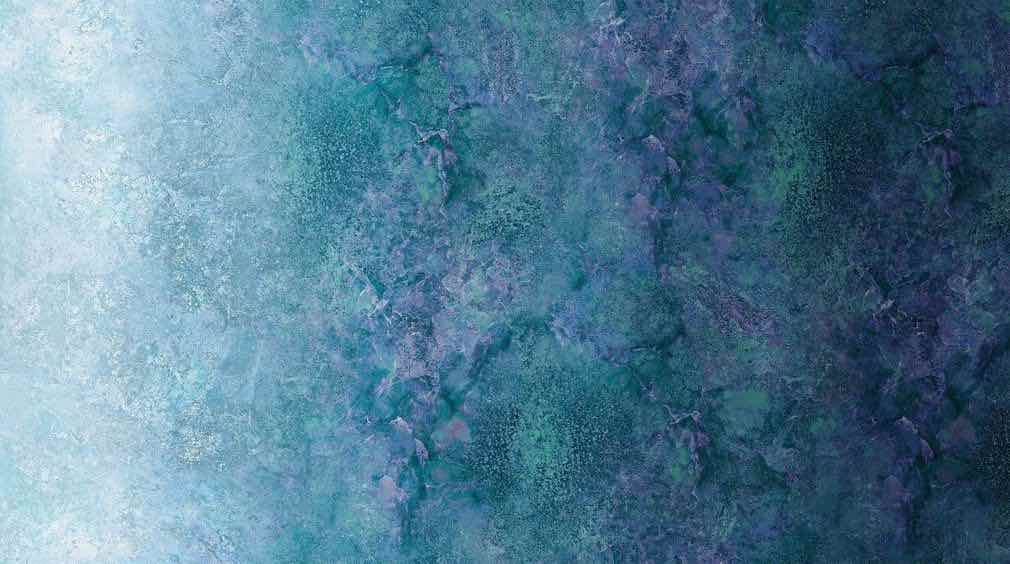 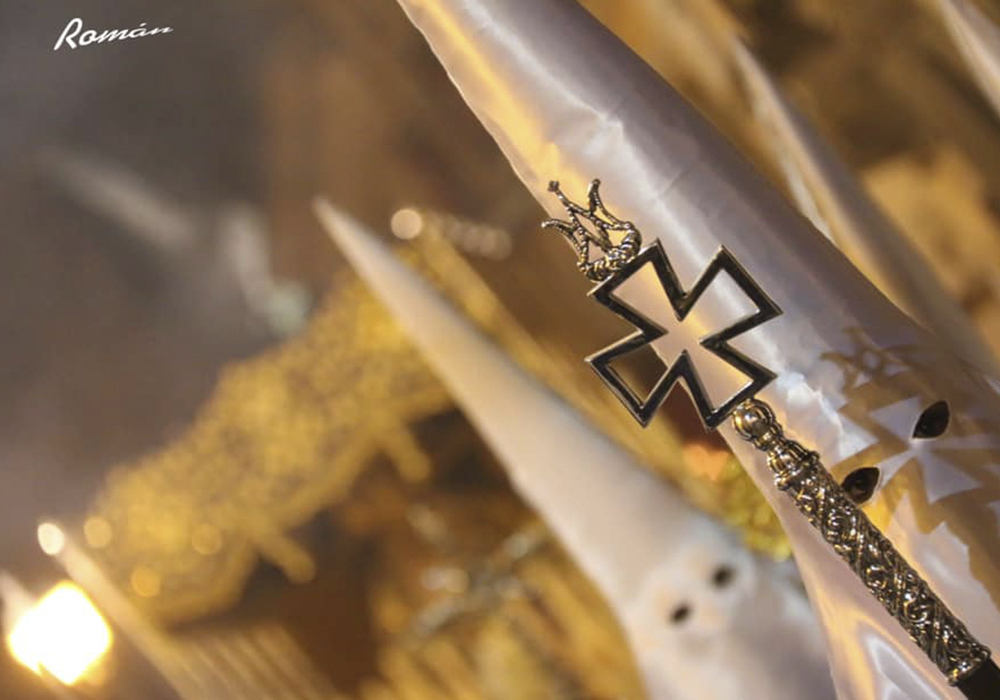 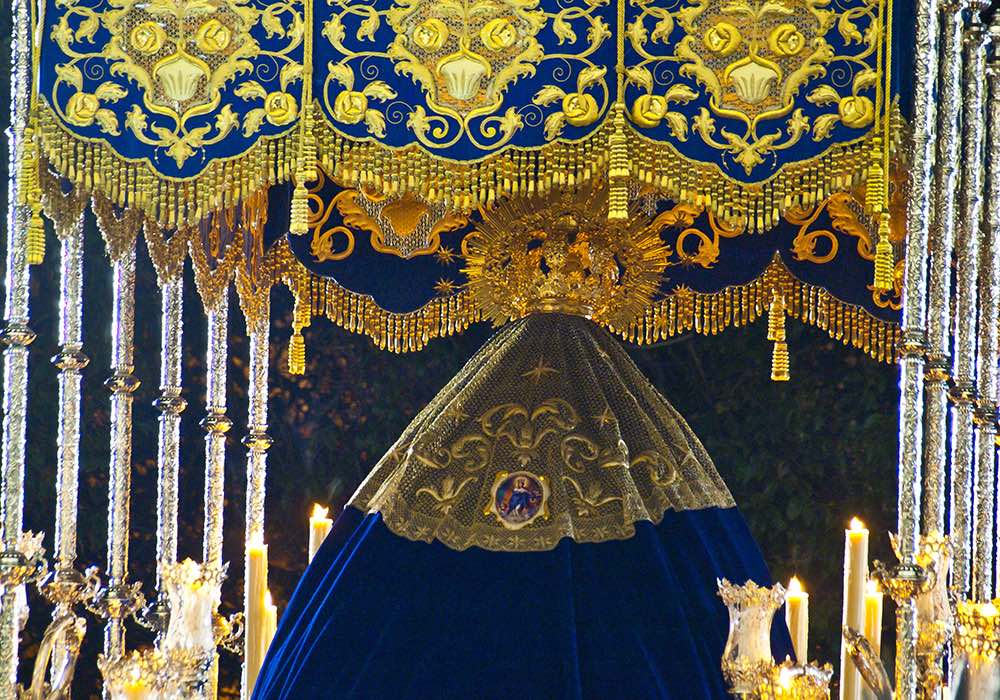 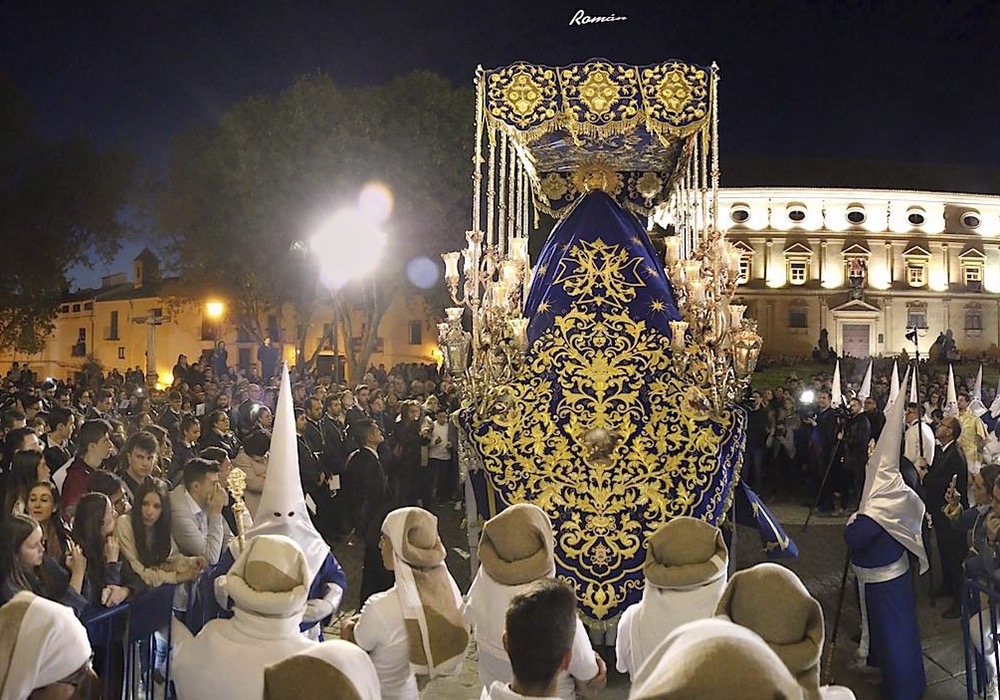 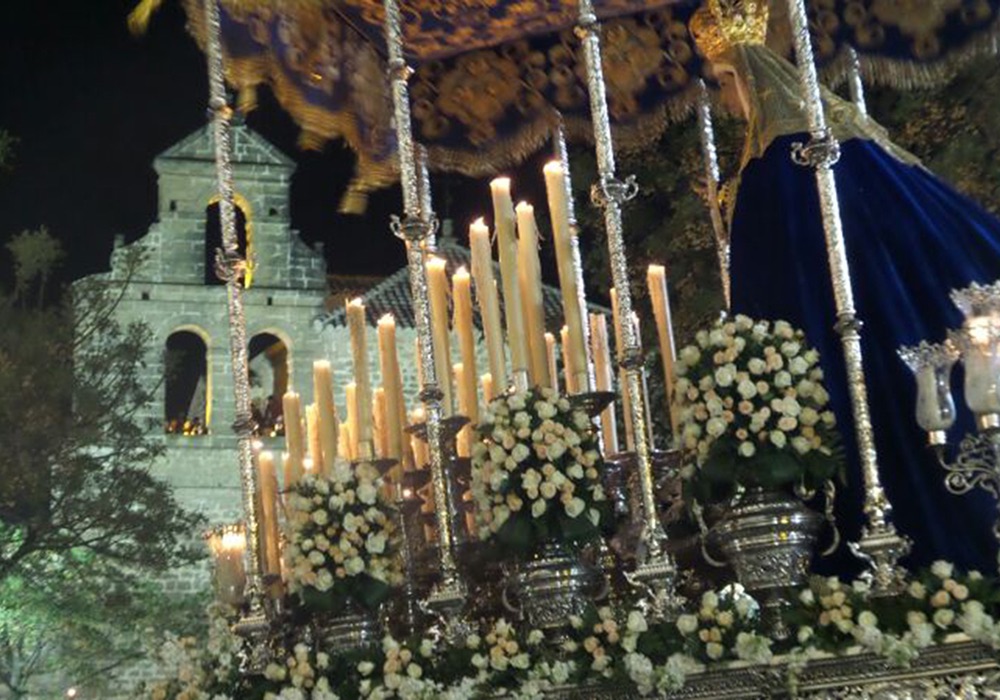 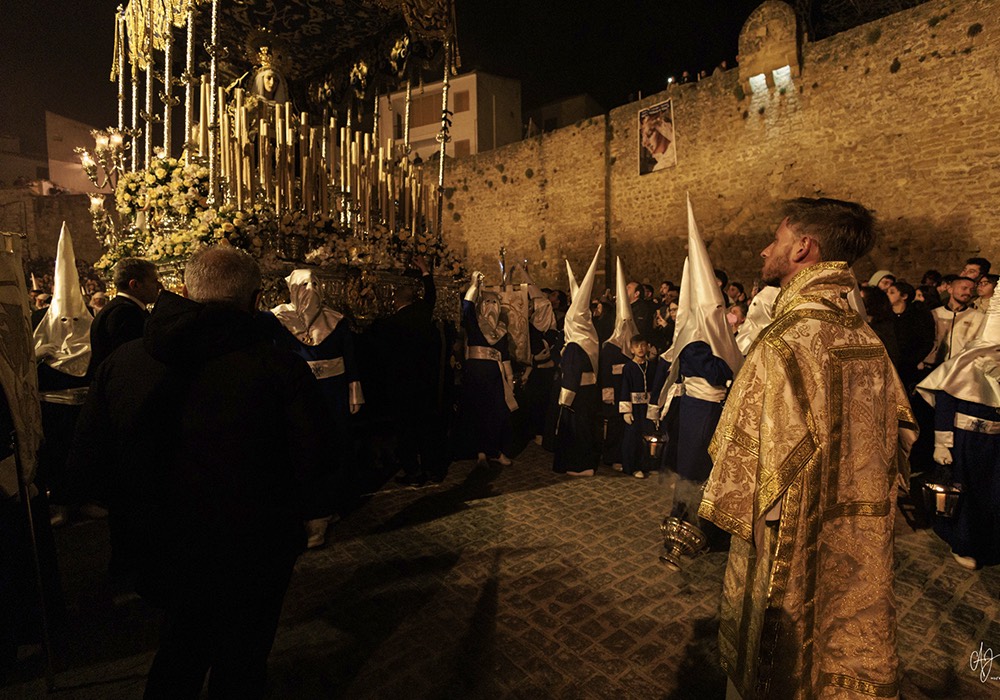 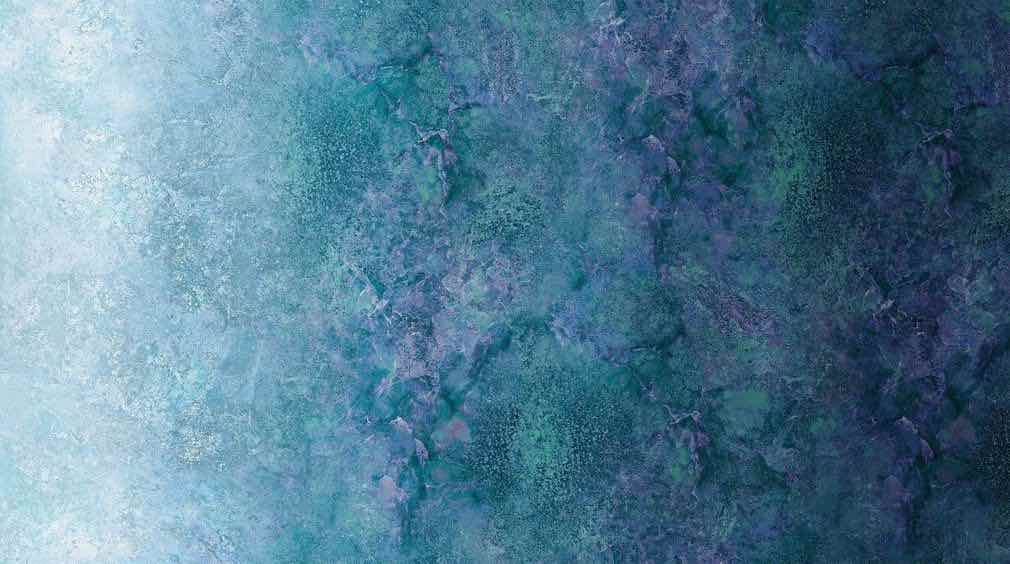 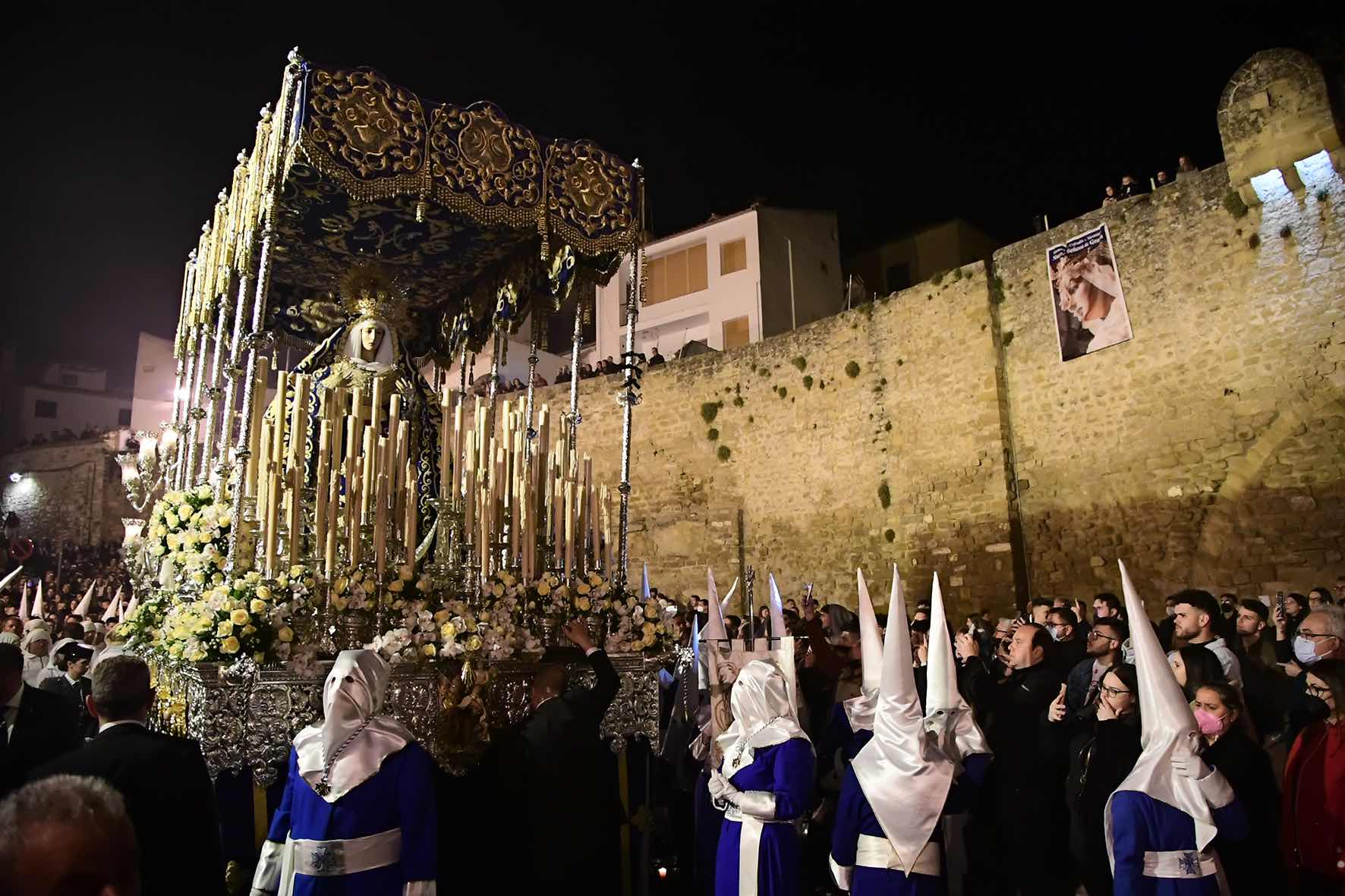 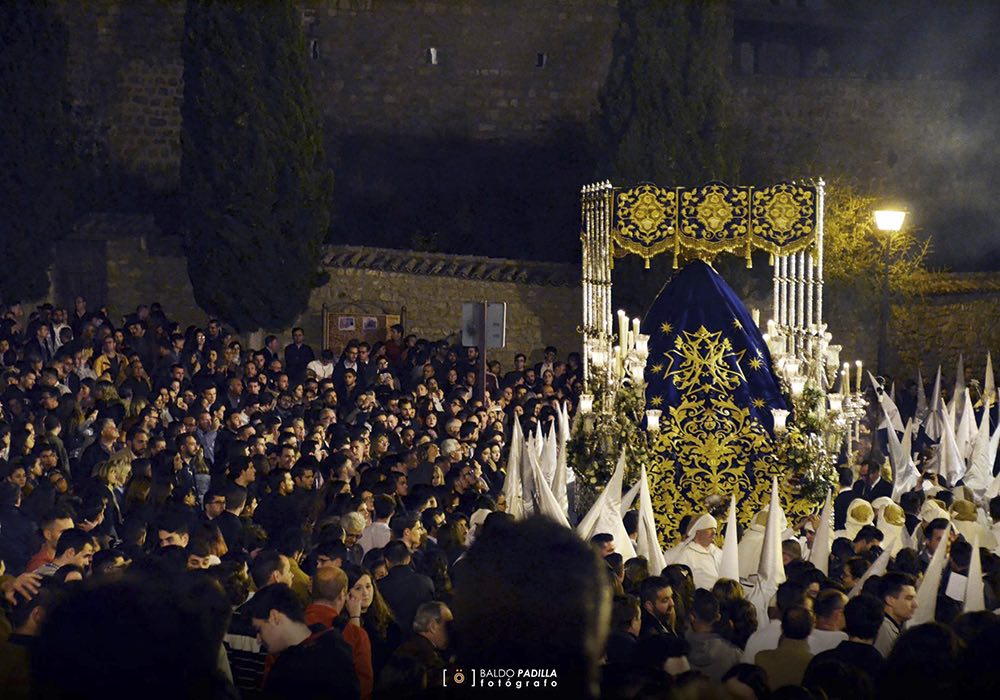 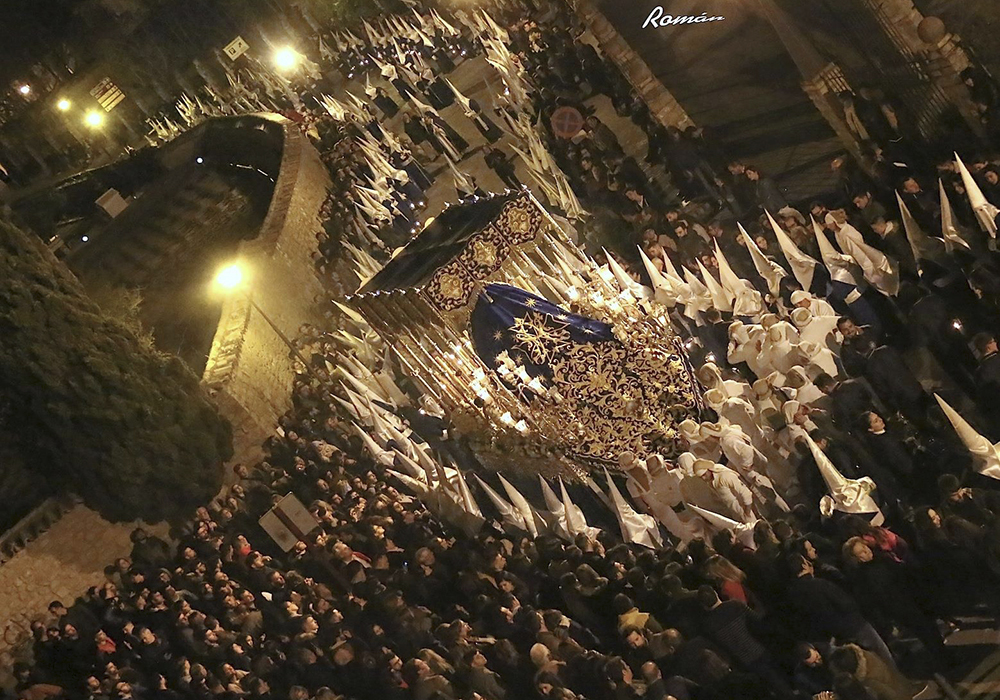 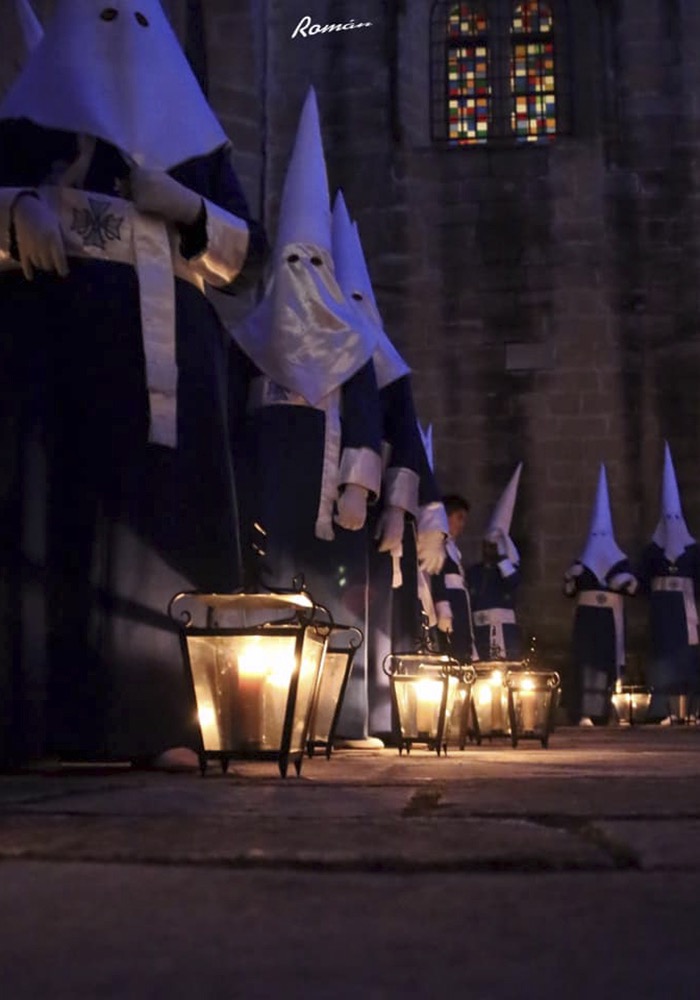 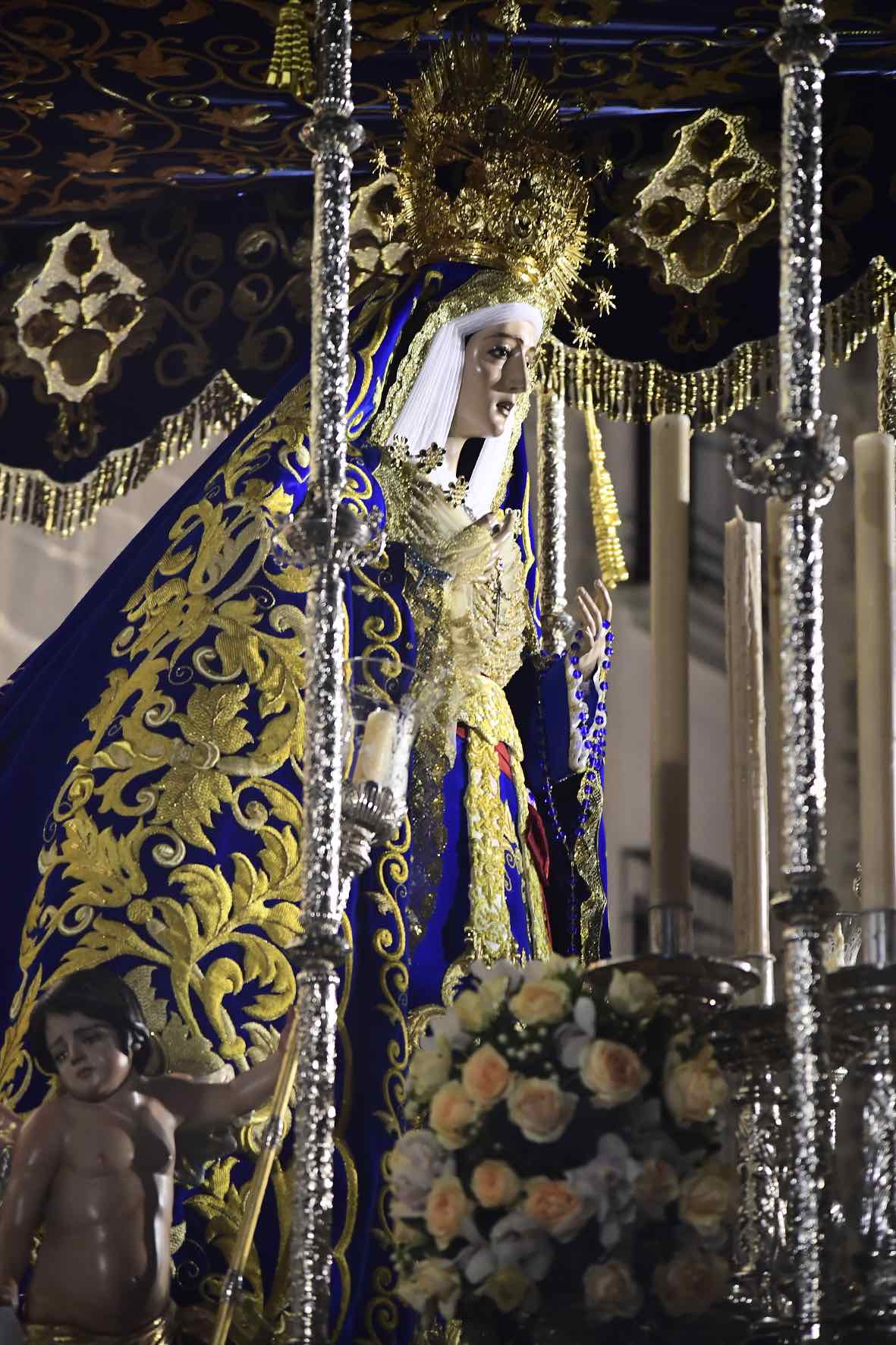 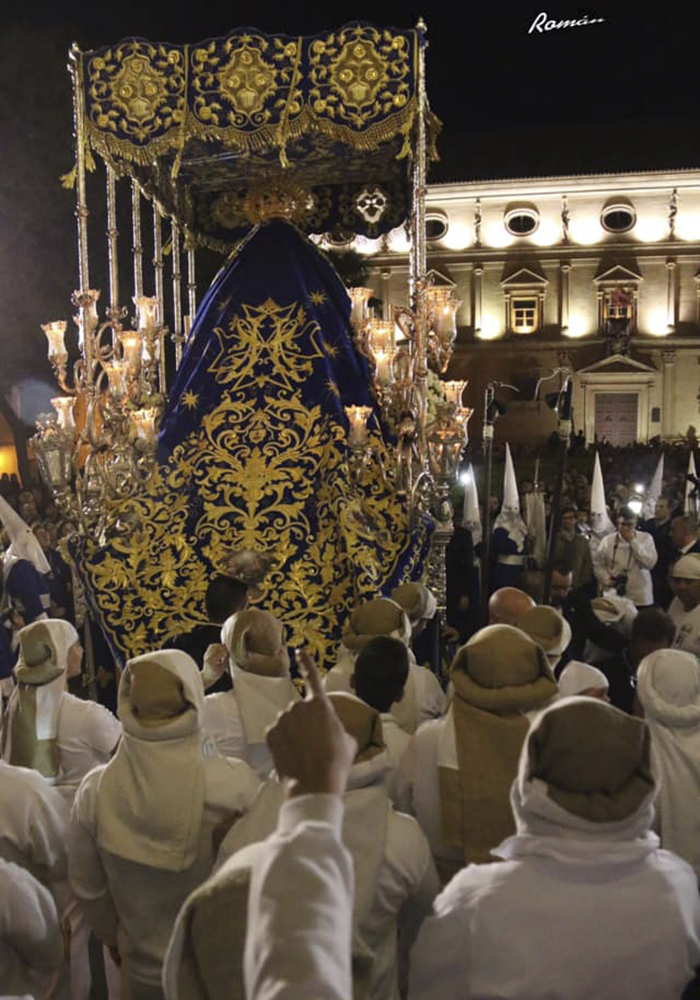 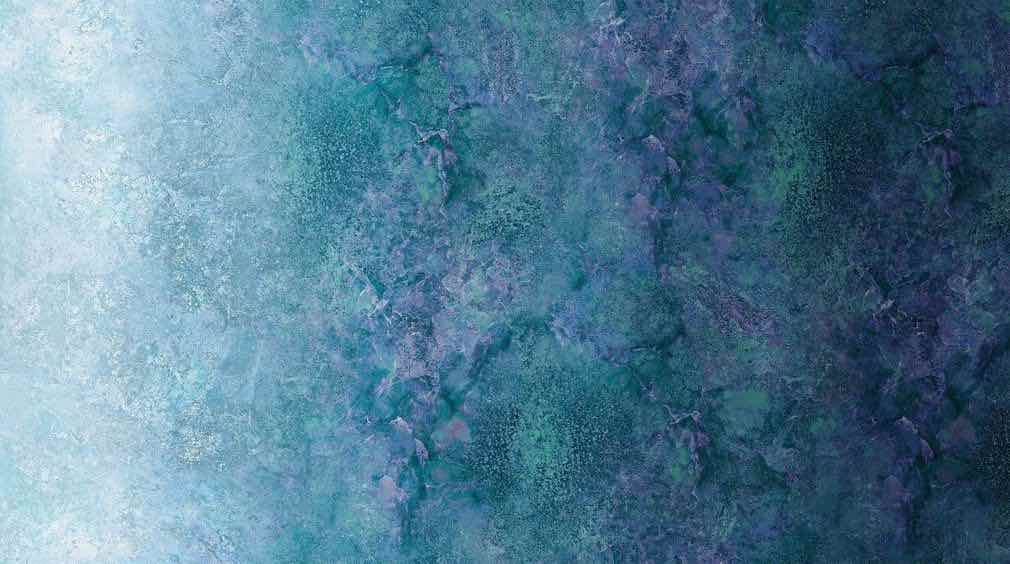 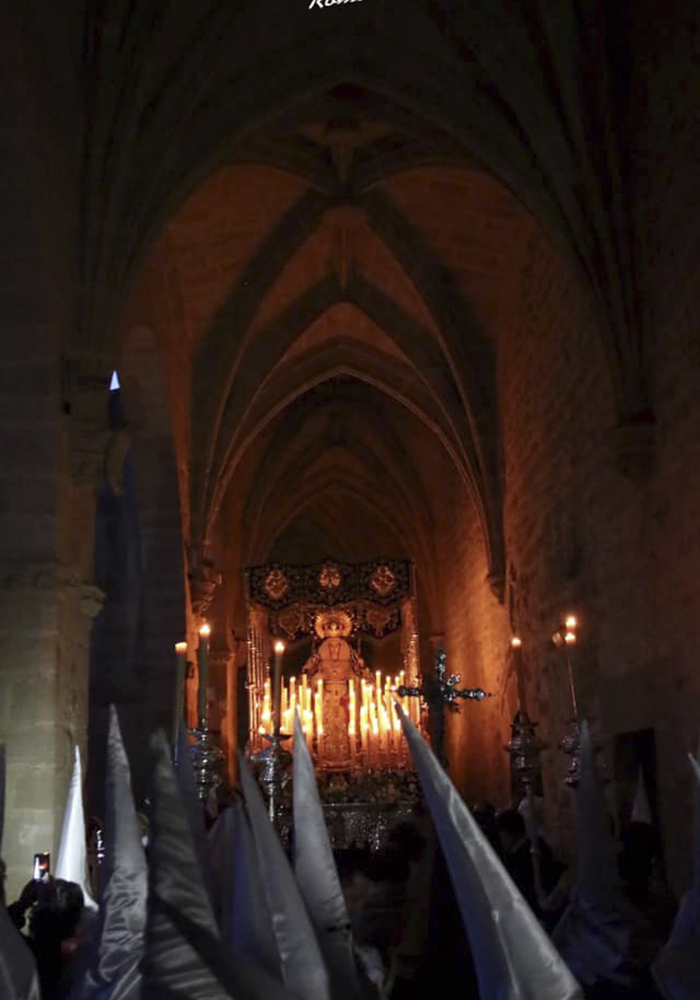 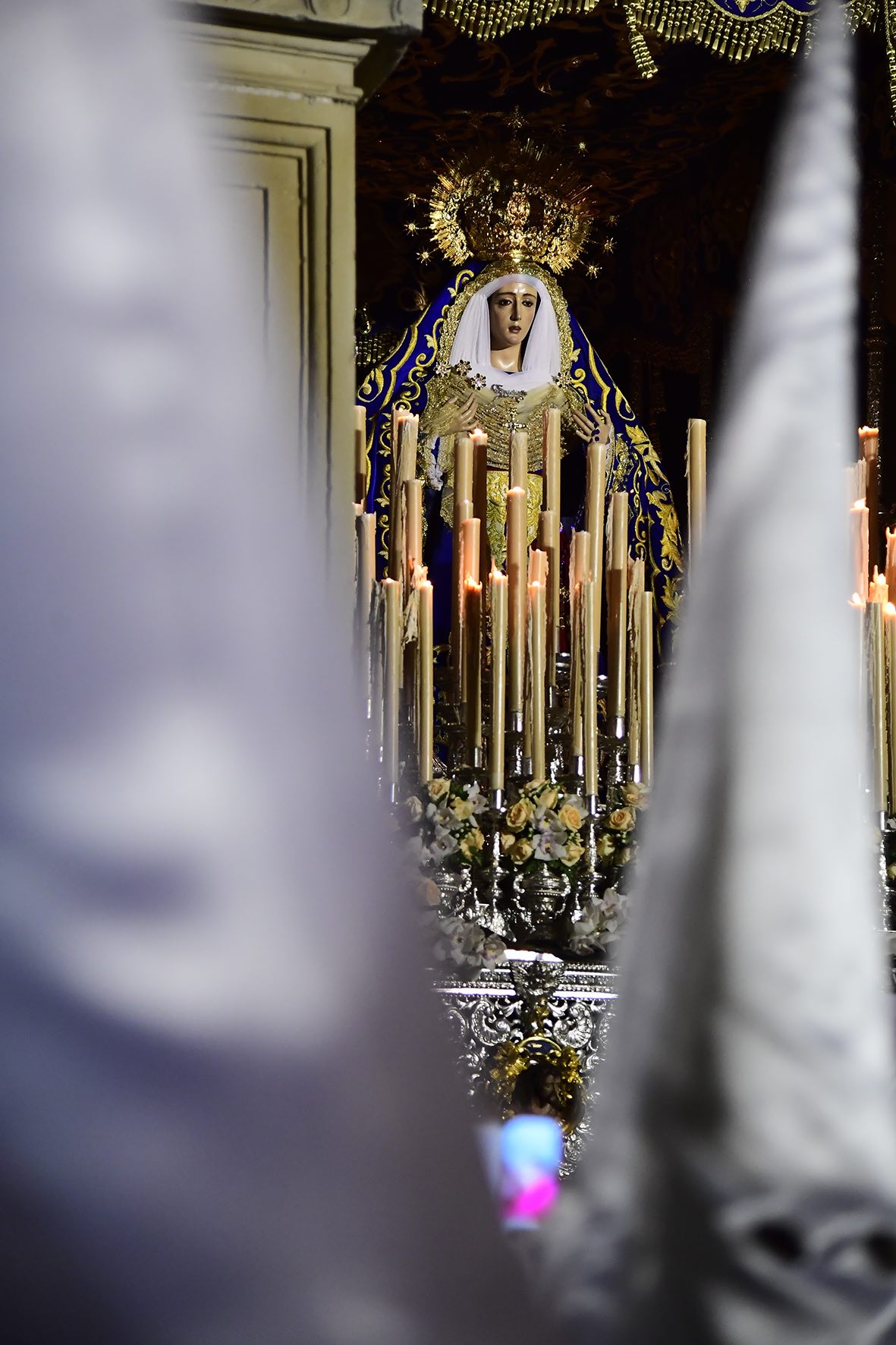 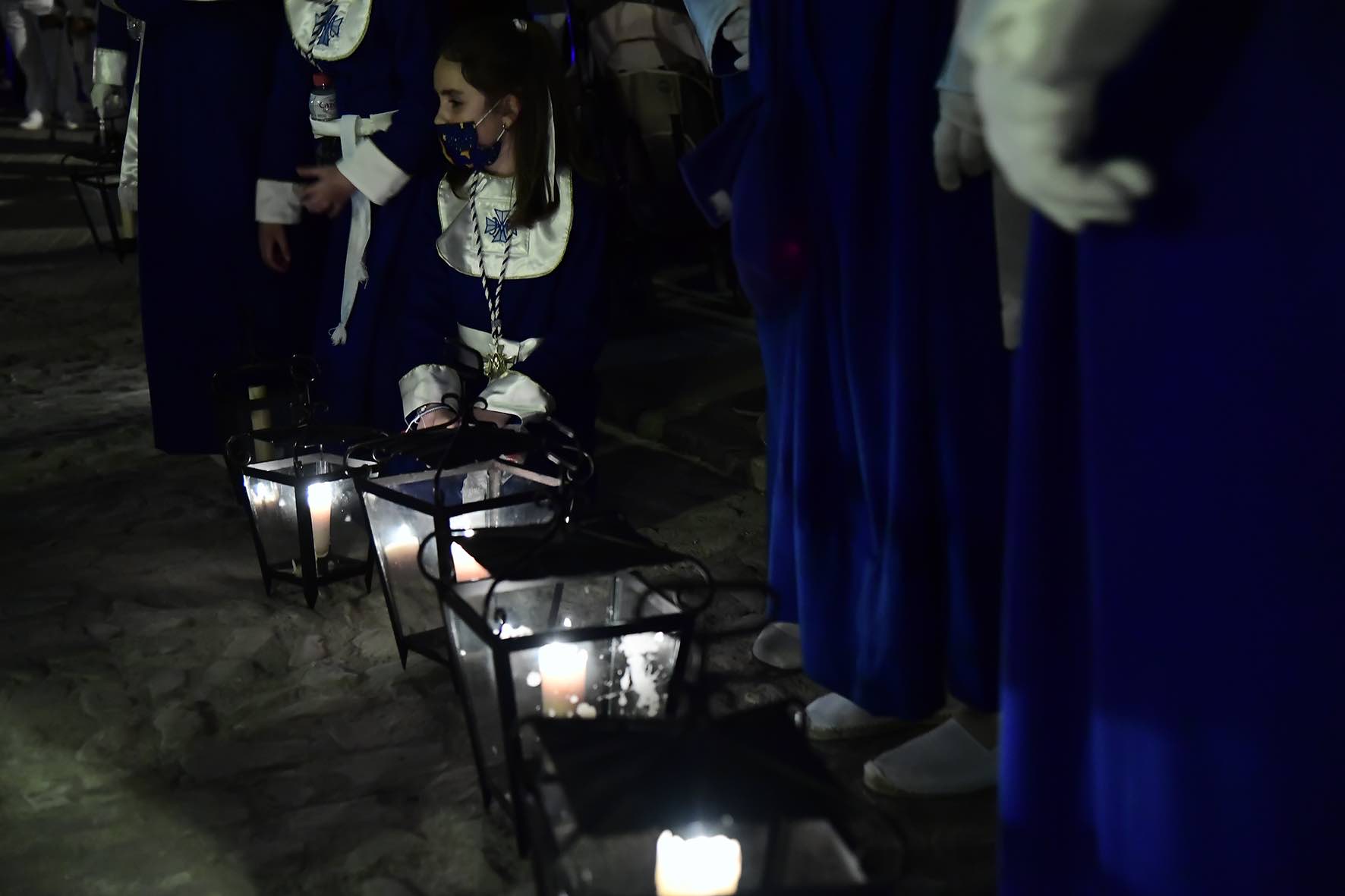 Marcha:
"Nuestra Señora de Gracia" 
de 
Manuel Antonio Herrera Moya.
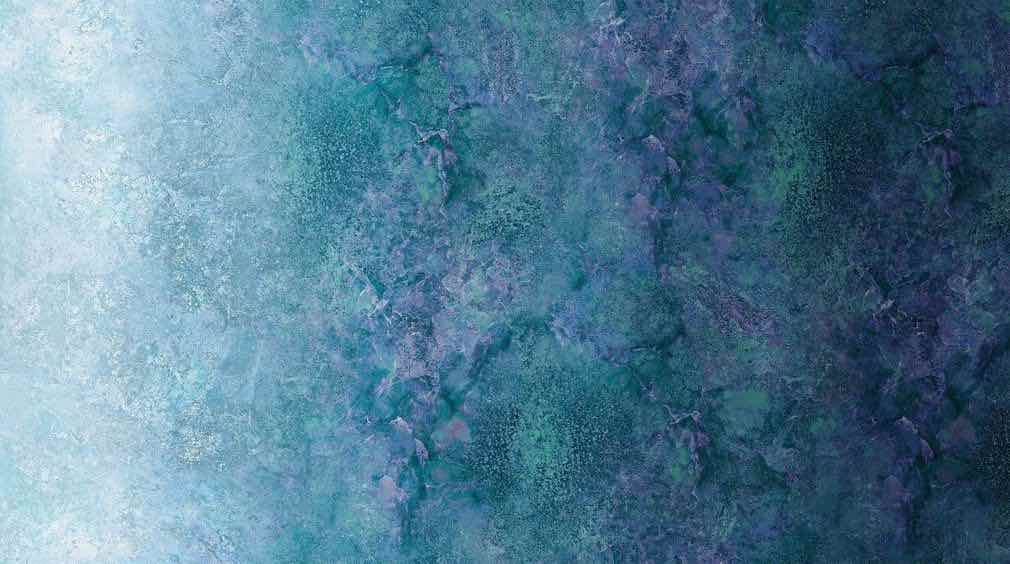 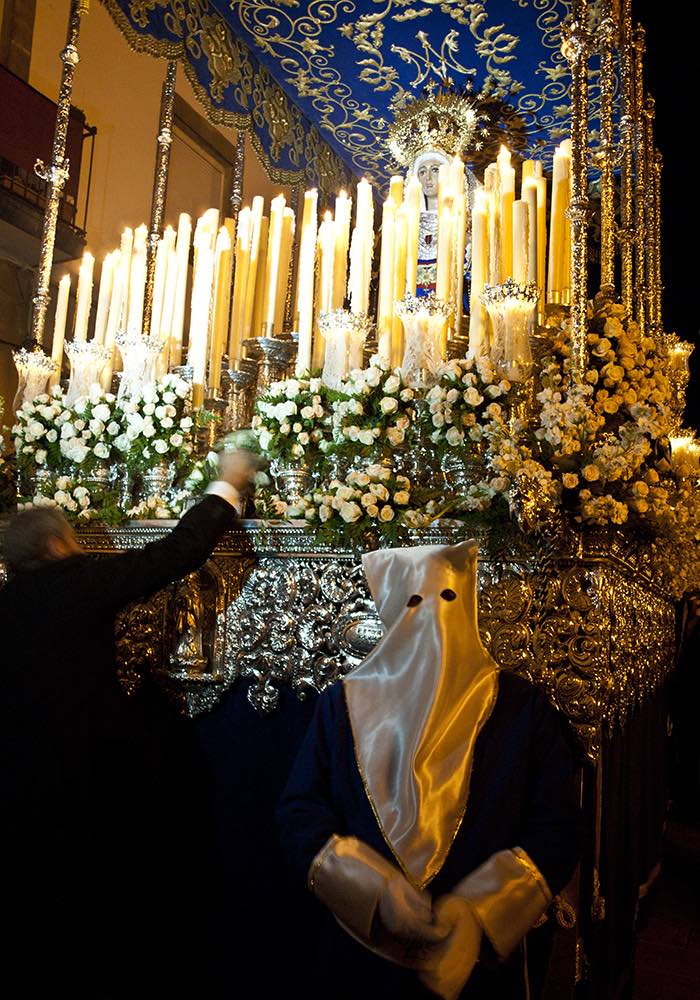 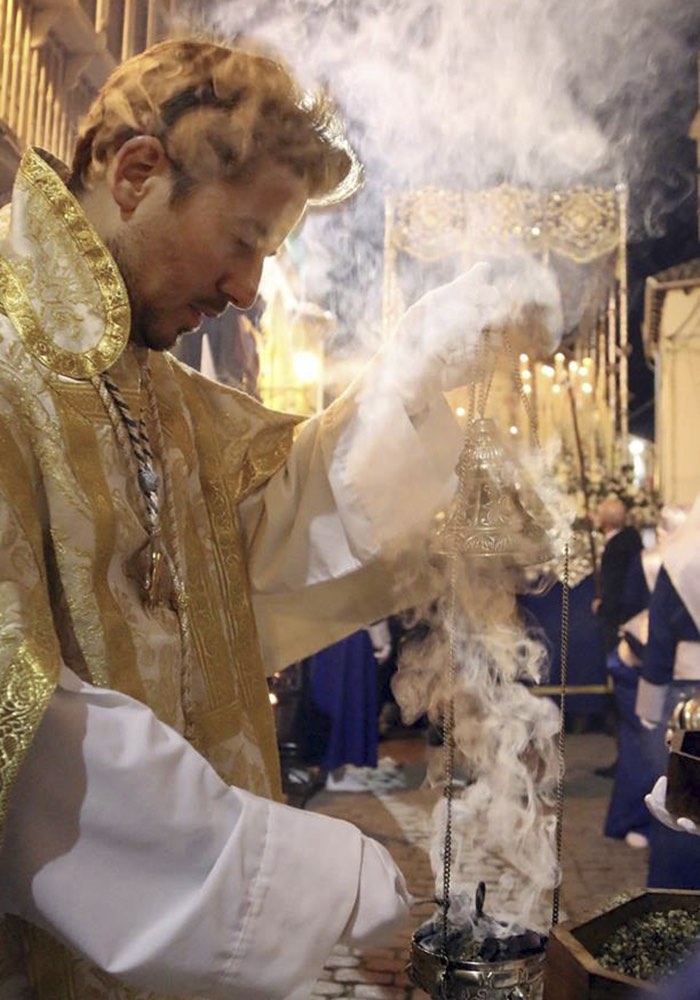 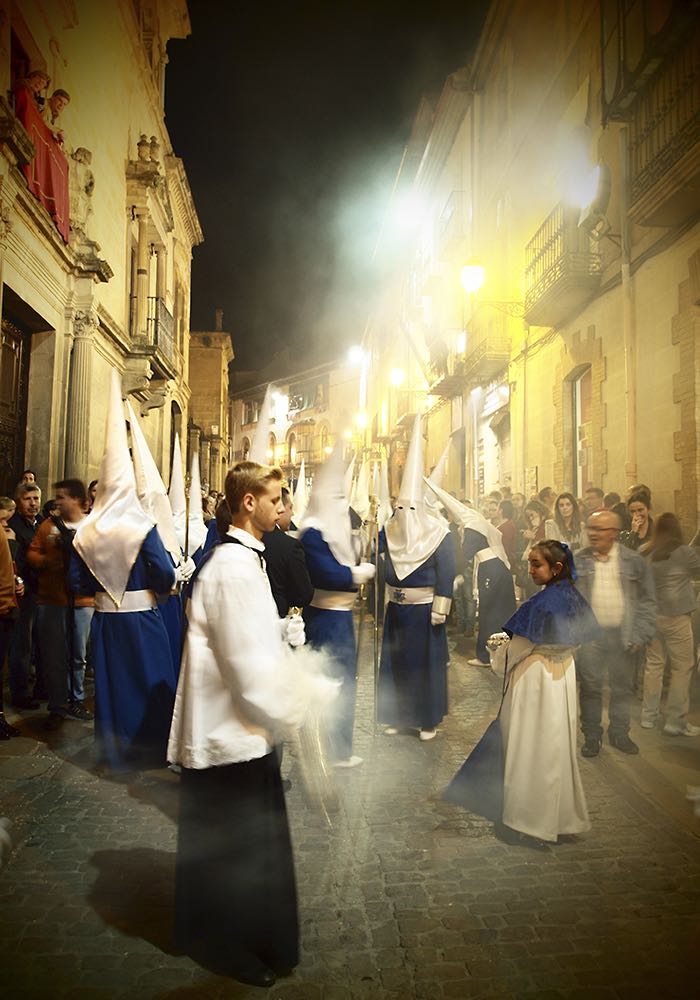 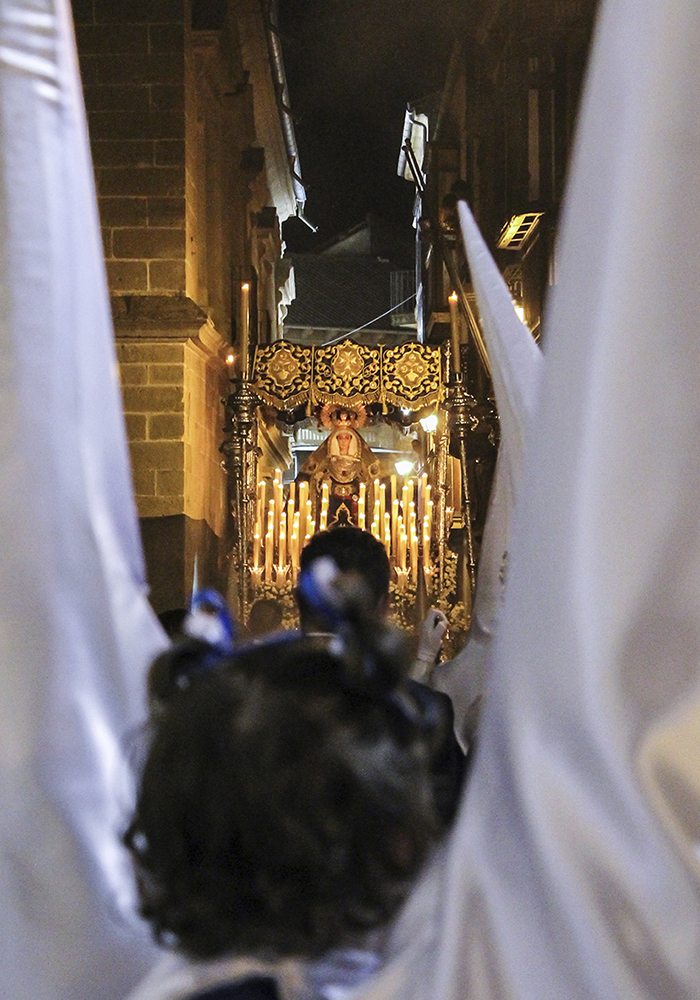 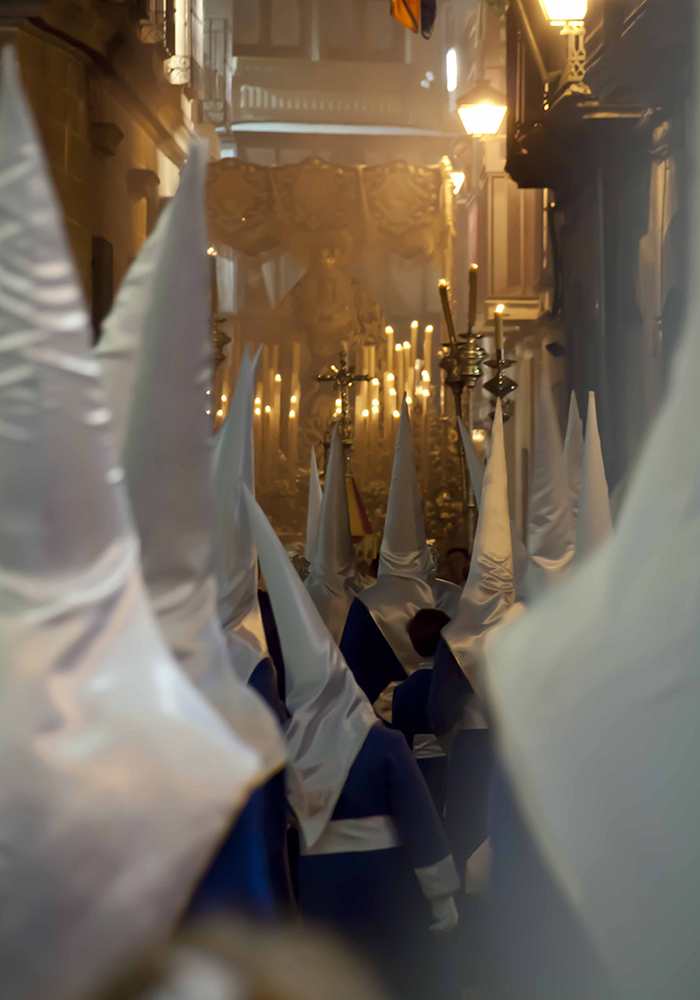 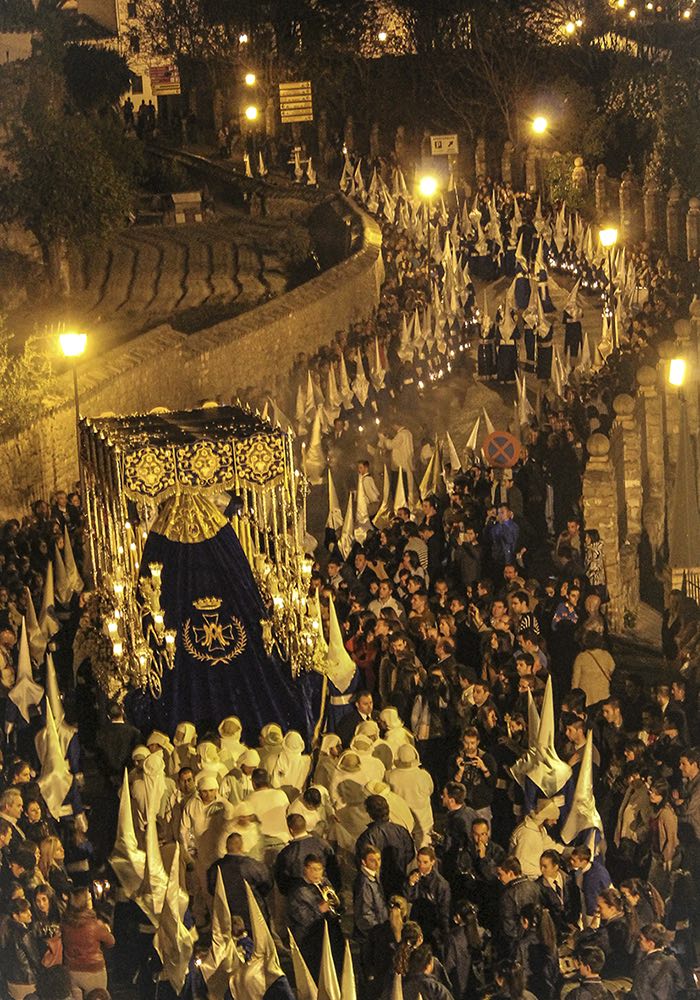 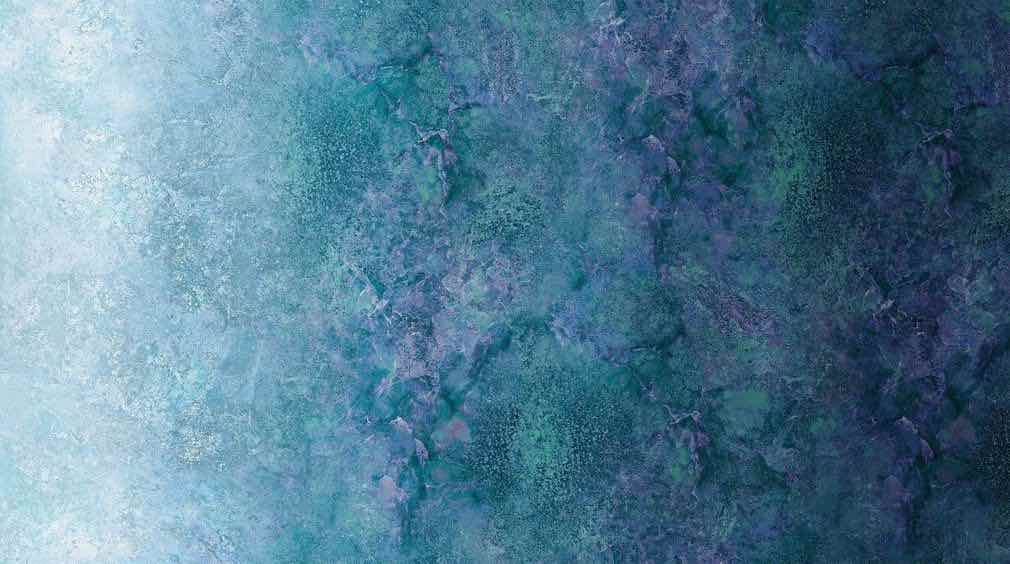 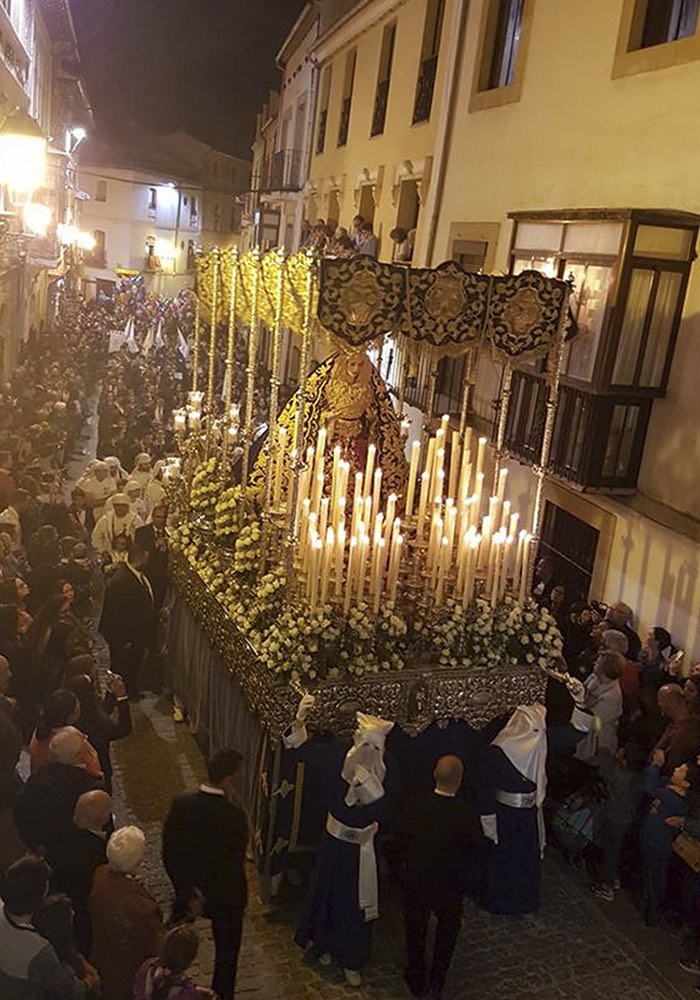 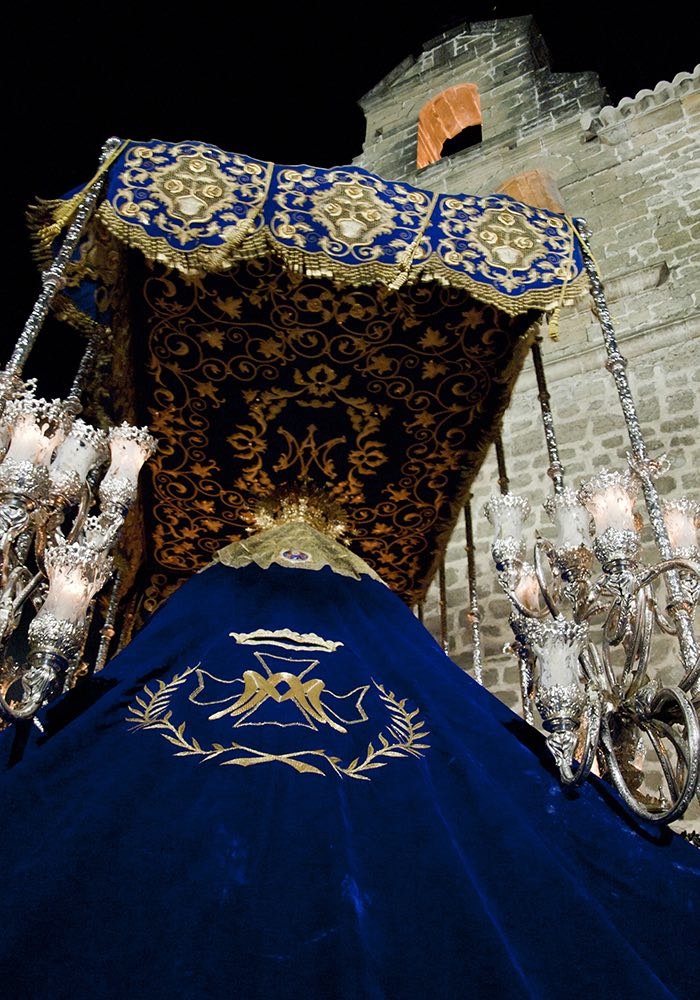 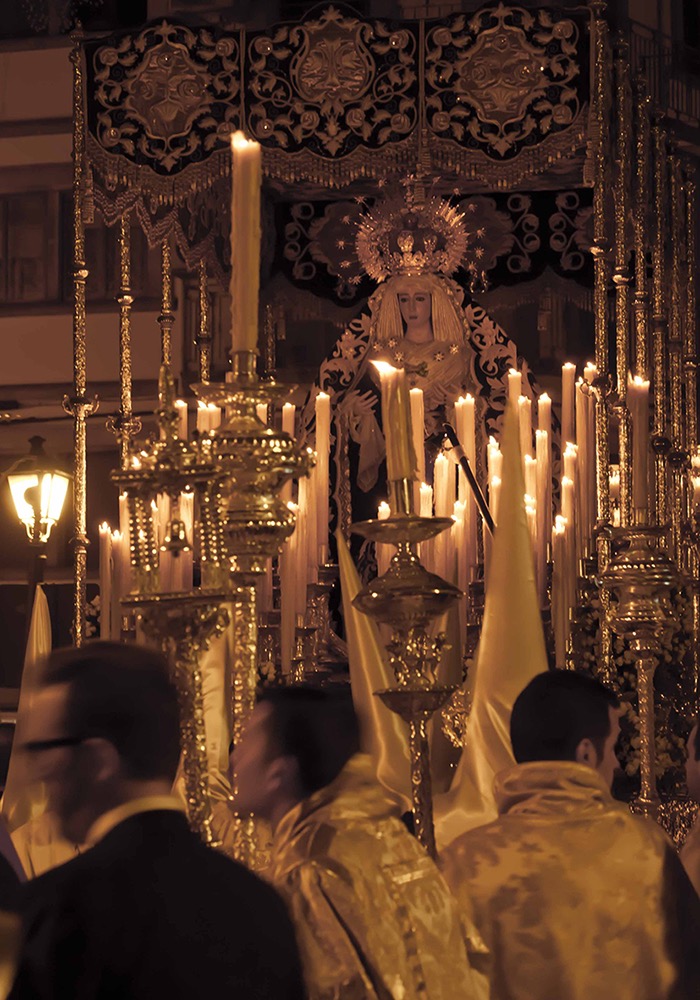 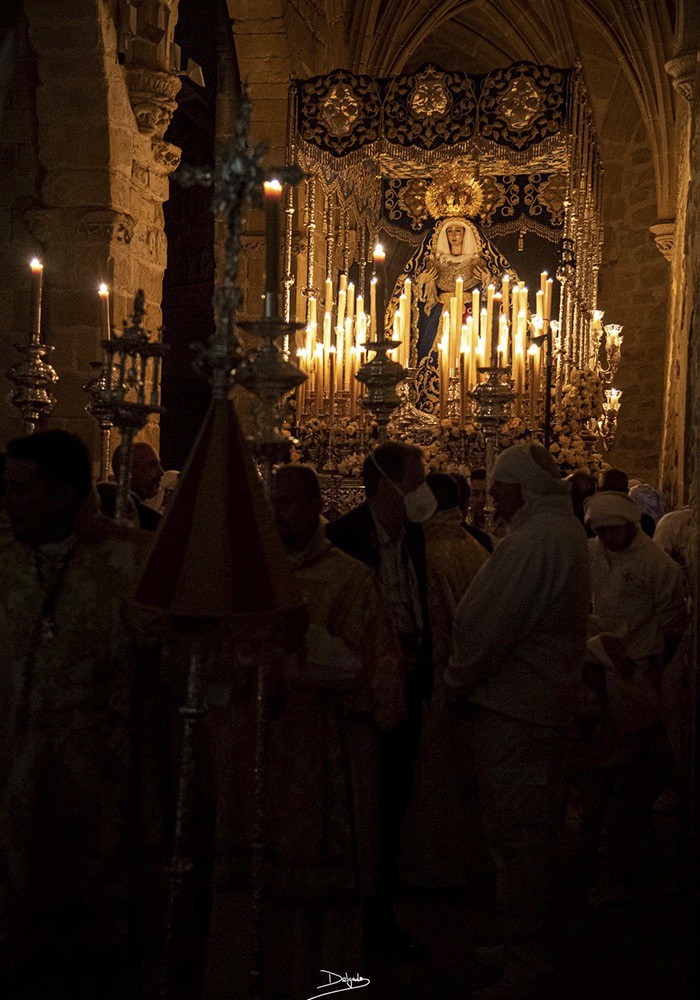 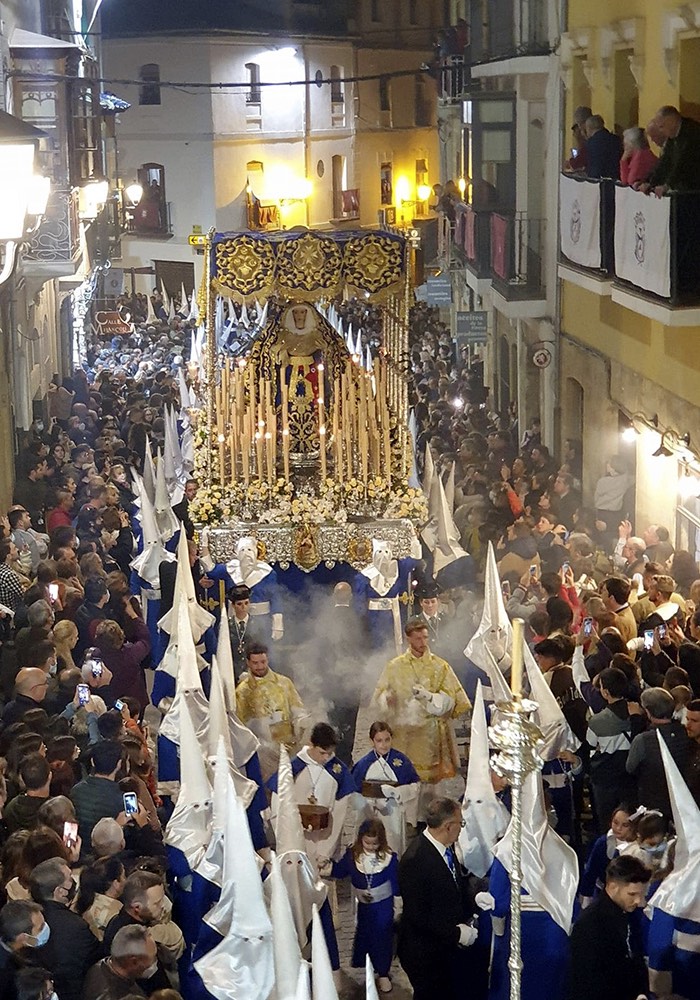 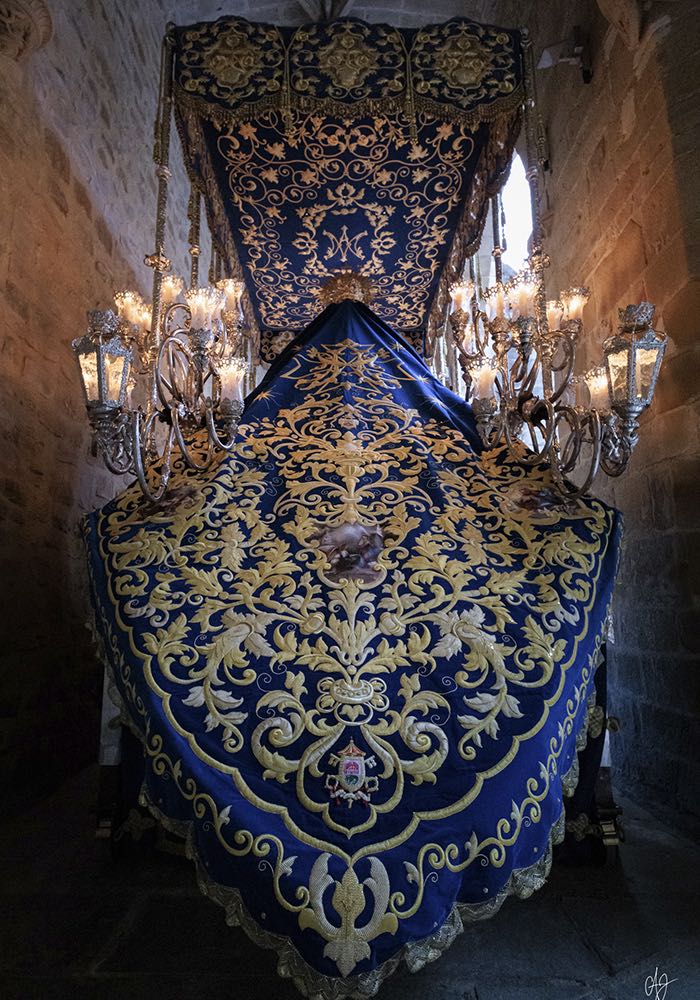 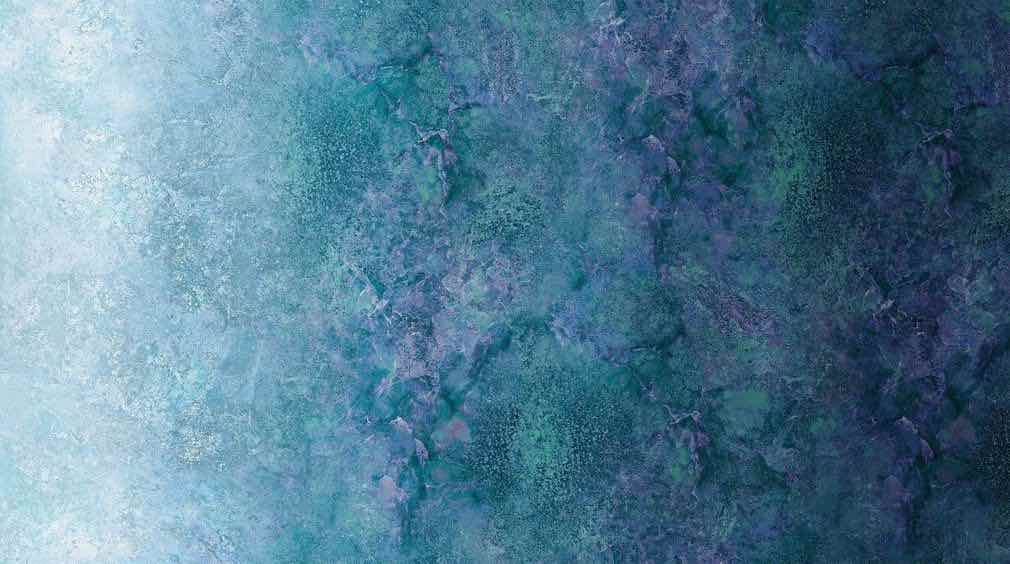 Hermandad
Y
Cofradía
De
Nazarenos
De
Nuestra 
Señora
De
Gracía
Fin



Efm

ubedaiglesiadigital.es